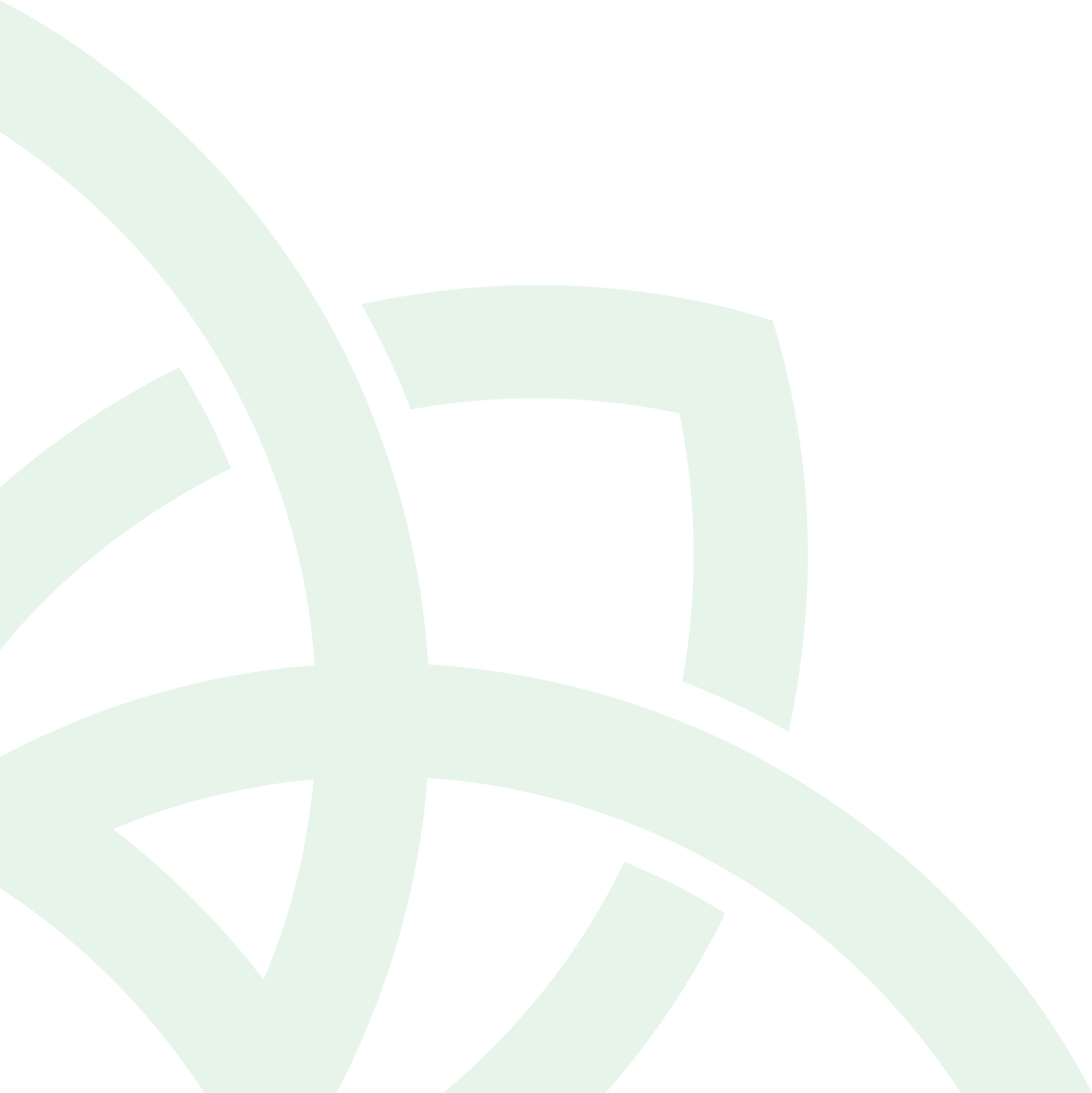 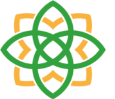 Государственное бюджетное учреждение здравоохранения 
Республиканская клиническая больница им. Г.Г. Куватова
 State budgetary institution of health care Republican hospital named after G.G. Kuvatov
Цифровая трансформация внутренних аудитов в рамках внутреннего контроля качества и безопасности медицинской деятельности в ГБУЗ РКБ им.Г.Г.Куватова
Адрес/Address: 450005, Российская Федерация, Республика Башкортостан, г.Уфа, ул. Достоевского,132 450005, 
Republic of Bashkortostan, Ufa 132 Dostoevsky street Телефон/Phone: 88007750112 EMAIL: ufa.rkbkuv@doctorrb.ru
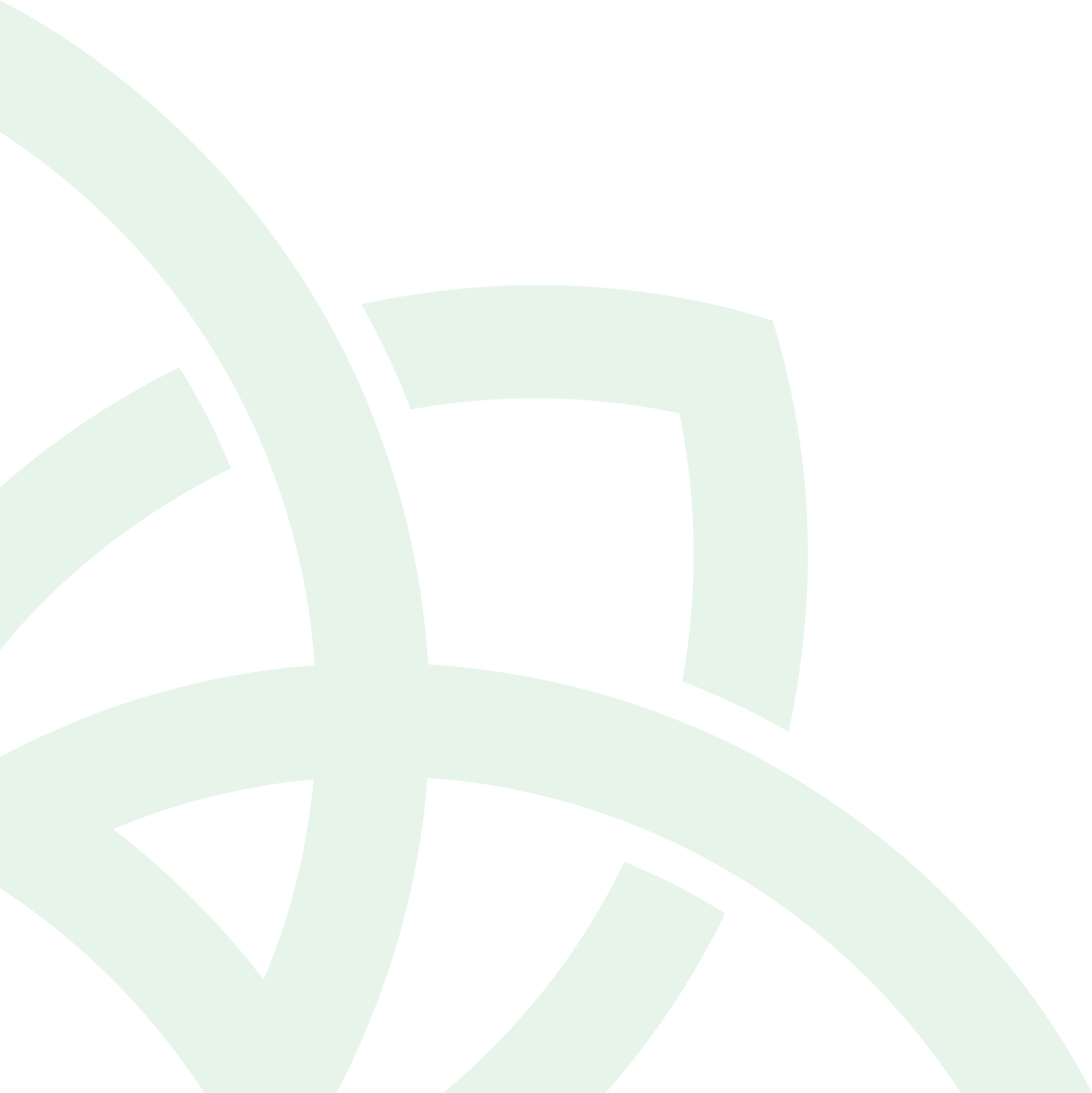 1. Проблемы организации внутреннего аудита (ВА), оформления отчетной документации:
Неудобное планирование графика аудитов на год с учетом всех структурных подразделений и графика их работы.
Сложность оповещения  аудиторской группы о предстоящем аудите и распределение между ними  разделов аудита.
Задержки и сложность в оформлении отчетов по аудитам руководителями групп, сводного отчета по всей МО. 
Отклонение сроков проведения аудита от плана.
Нарушение сроков согласования готовых документов по аудитам.
2. Сложность проведения анализа несоответствий:
Сложность проведения анализа несоответствий по различным показателям (по пунктам, разделам РЗН, ISO, в разрезе по  отделениям, по срокам )для своевременного принятия корректирующих мер. 
Проблемы мониторинга выполнения несоответствий (коэффициент устранения).
Проблемы применения риск-ориентированного подхода.
3. Проблемы документооборота
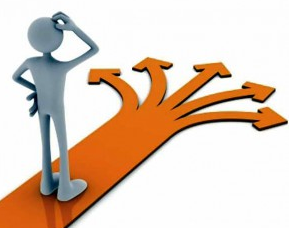 Трудоемкость ручной сверки отчетов по аудитам и оформления протоколов несоответствий с большими временными затратами.
Недоступность отчетов для ответственных лиц.
Обеспечение сохранности и доступности документации.
Прозрачность отчетов без искажения информации для высшего руководства для принятия управленческих решений.
Неудобство использования критериев аудита (практических рекомендаций РЗН, международных стандартов) в связи с большим  объемом информации.
Проблемы
2
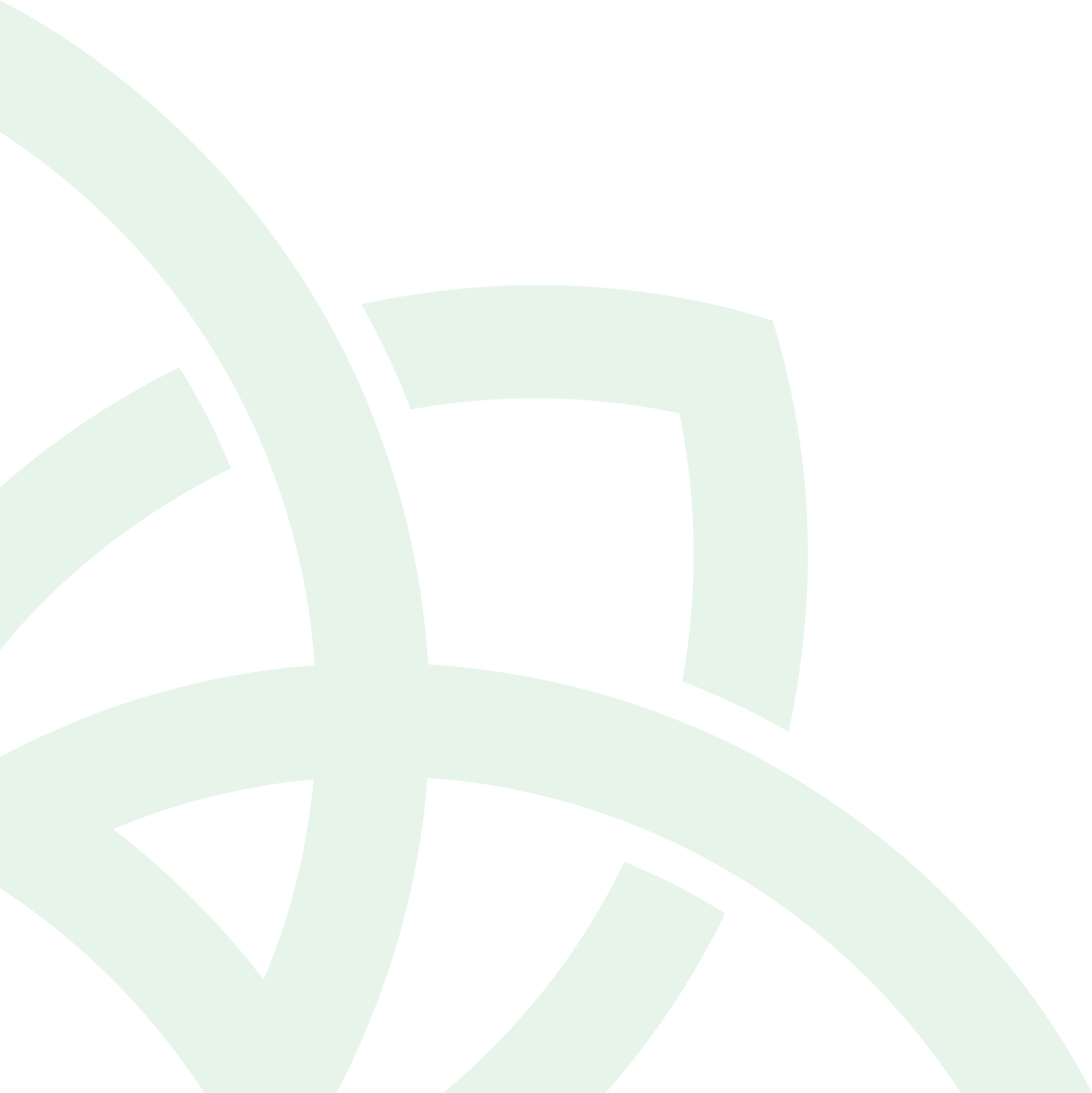 МИССИЯ
Использовать потенциал цифровых технологий
 в вопросах повышения контроля качества и безопасности медицинской деятельности
ЦЕЛЬ
Повышение эффективности внутренних аудитов и ВККиБМД
Обеспечить переход организации процесса ВА на цифровую платформу в рамках проводимой в МО политики цифровизации. 
Повысить доступность и качество сбора информации, его анализа, обработки и систематизации в режиме реального времени.
Сократить время подготовки к аудитам, этапа планирования, процедуры составления отчета, согласования готовых документов по аудитам.
Сократить время оформления отчетов по аудитам руководителями групп.
Разработать систему оповещения  аудиторской группы о предстоящем аудите.
Обеспечить контроль сроков проведения аудита по плану.
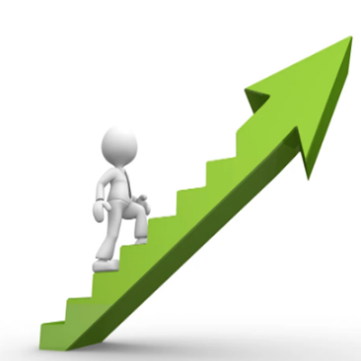 Повысить связь планирования аудитов с анализом рисков и мониторингом нежелательных событий, уделяя приоритетное внимание процессам с наибольшими рисками.
Обеспечить автоматический подсчет повторяющихся несоответствий для поддержки  риск-ориентированного подхода.
Создать унифицированные шаблоны для заполнения аудиторами.
Перейти на электронный документооборот.
Внедрить в электронной форме практические рекомендации РЗН и международные стандарты в полном объеме для систематизации отчетов, график аудитов на год, списки групп аудиторов.
Обеспечить защиту, доступность и конфиденциальность информации.
Задачи
3
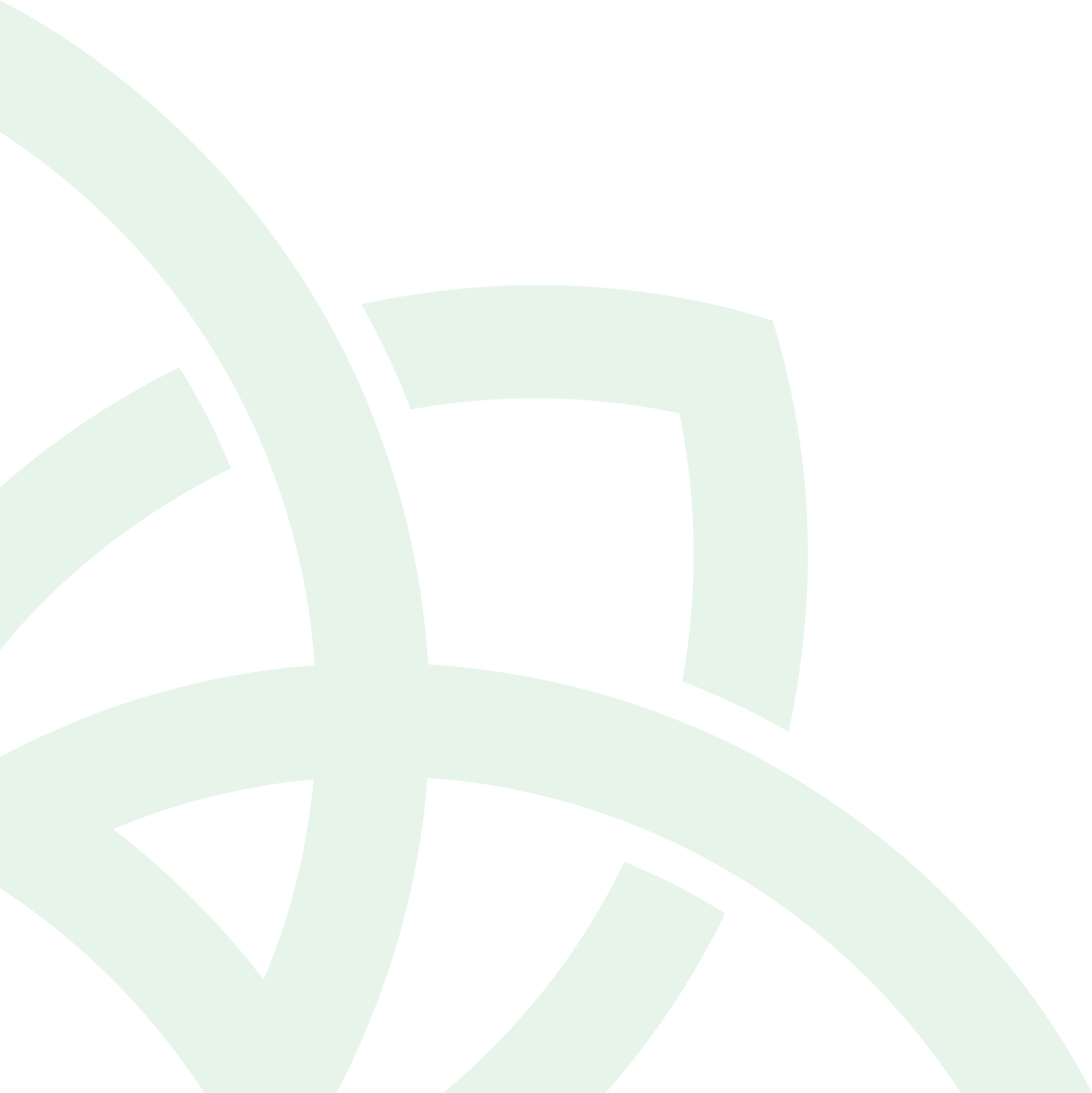 Выполнение обязательных требований по проведению аудитов:
ФЗ от 21.11.2011г. №323-ФЗ «Об основах охраны здоровья граждан в Российской Федерации»;
Приказ Минздрава России от 31.07.2020г. № 785 н «Об утверждении требований к организации и проведению внутреннего контроля качества и безопасности медицинской деятельности»;
Приказ министерства здравоохранения Республики Башкортостан от 15.04.2021 г. N 533-Д «Об организации системы внутреннего контроля качества и безопасности медицинской деятельности в медицинских организациях Республики Башкортостан;
Предложения (практические рекомендации Росздравнадзора) по организации внутреннего контроля качества и безопасности медицинской деятельности в медицинской организации (стационар, поликлиника, лаборатория);
Международные стандарты ISO и другие НПА.
Локальные нормативные акты: Приказ по организации внутренних проверок и Регламент проведения проверок (СОП).
Запросы (нуждаемость) медицинских организаций в программных средствах поддержки аудитов.
Созрела необходимость совершенствования организации аудитов:
Крупная многопрофильная МО  > 60 подразделений;
19 рабочих групп по аудиту в количестве  97 аудиторов;
СТРАТЕГИЯ ГБУЗ РКБ им.Г.Г.Куватова: цифровизация всех основных управленческих процессов МО и тиражирование решений в другие МО для улучшения преемственности медицинской помощи в целях
снижения нагрузки на медицинский персонал; 
повышения уровня прозрачности и осведомленности для всех сотрудников МО; 
предоставления дополнительных возможностей по контролю и анализу получаемых данных.
Новаторство
Нам удалось создать модифицируемую под конкретные потребности, процессы и условия МО информационную систему управления аудитами, интегрированную с системами мониторинга рисков и нежелательных событий с использованием:
собственных кадровых ресурсов 
цифровой платформы без дополнительных расходов на закупку вычислительного оборудования и программного обеспечения.
Актуальность
4
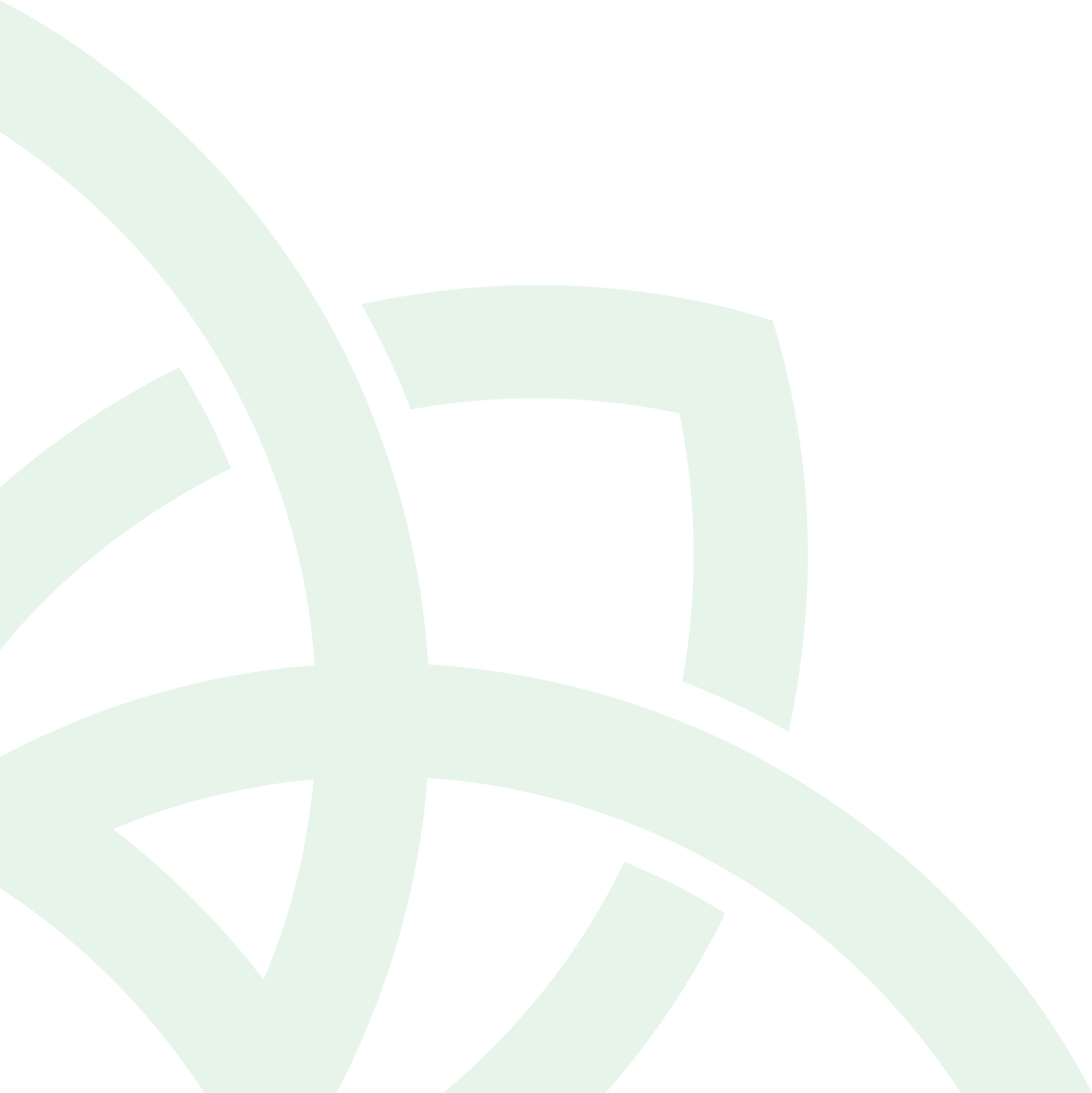 Куратор
Руководитель
Методы и ход реализации проекта
Эксперты
Аналитик
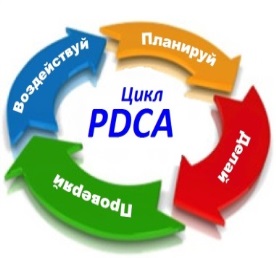 Планирование
Реализация
Корректировка
Проверка
Январь 2023
Декабрь 2022
Ноябрь 2022
По н.в.
Исследование, тщательный анализ потребностей, документации.                                           Генерация идей,                     планирование результатов,                      формирование команды, 
опросы и интервью с экспертами и руководителями, 
Бэклог (список задач) для пилота.
Анализ промежуточных результатов. 
Сбор и анализ обратной связи.
Выявление слабых мест
Проведение диагностики, создание
 Users Story, 
карты потока создания ценности,
разработка и внедрение пилотного проекта на портале РКБ.
Внесение поправок для улучшения, релиз-версии
Интеграция программного обеспечения поддержки внутренних аудитов в общебольничную информационную систему
Стратегия разрешения проблемы
Управление 
рисками
…..
Мониторинг 
НС
Электронный документооборот
5
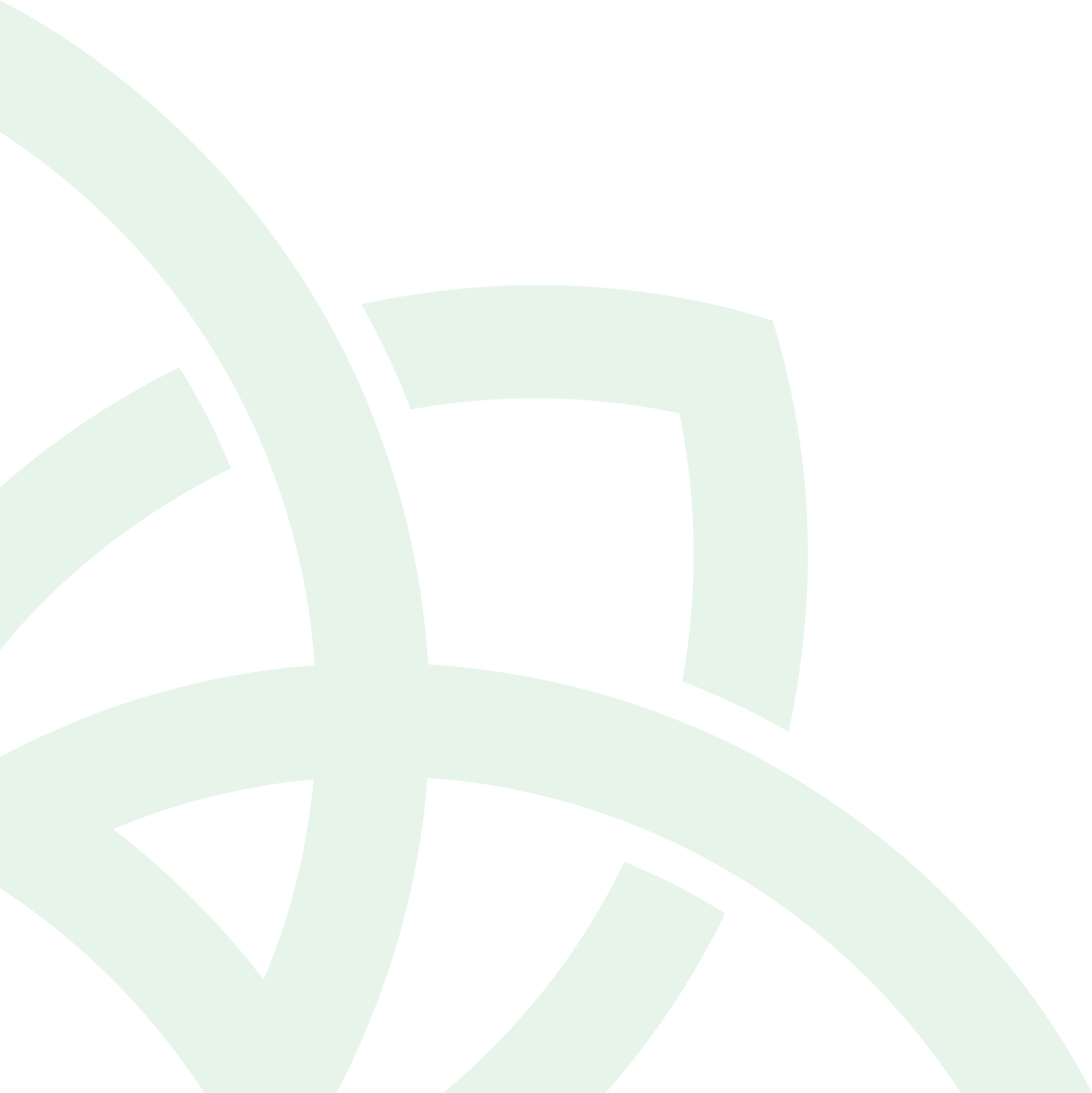 Релиз 
версии
Создание
 Users Story
Разработка
Опросы и анализ документации
Интервью с экспертами и руководителя-ми
Сбор и анализ обратной связи
Исследования опыта в других организациях
Бэклог 
(список задач) для пилота
КОМАНДООБРАЗОВАНИЕ 
И МОТИВАЦИЯ
Карта потока создания ценности
Методы и ход реализациипроекта
6
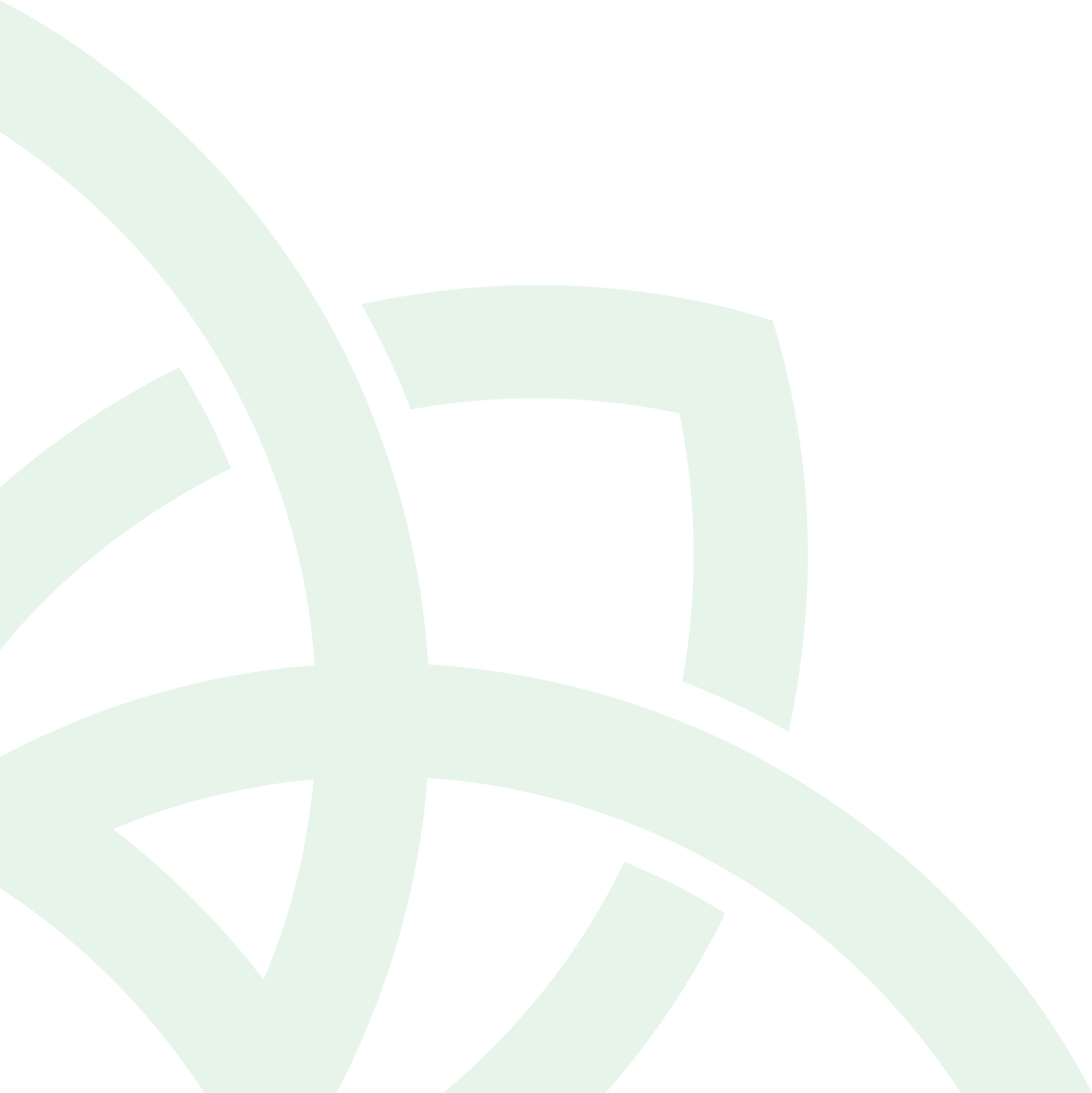 Методология Agile в частности Kanban позволил команде непрерывно улучшать продукт, обеспечивая визуализацию, быструю коммуникацию и прозрачность процессов. 
Канбан обеспечил введение идей бережливого производства с использованием сигнальных досок . 
Agile помог сократить путь от формирования идеи  до запуска продукта.
Готово
Тестирование
Ожидает тестирования
В разработке
Agile
На очереди
Инструментыпроектногоуправления
7
Организация внутренних аудитов с применением цифровой платформы
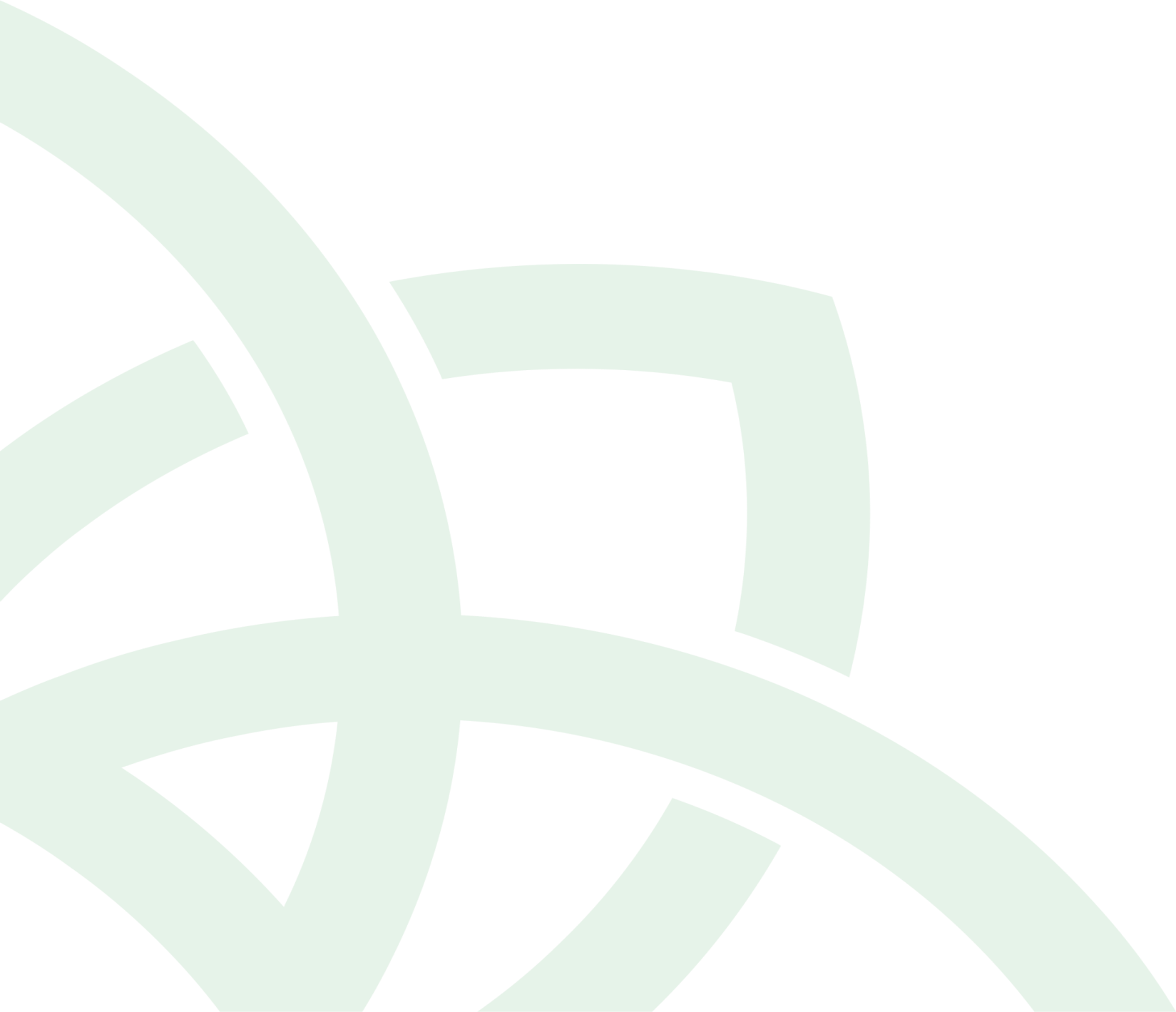 Помощь в обязательной организации внутренних аудитов
Автоматизация трудоемких процессов
Доступность результатов аудита ответственным лицам
Наглядный мониторинг результатов в режиме реального времени
Сокращение временных затрат на обработку всех несоответствий по внутренним аудитам, на организацию аудита
Использование унифицированных форм фиксации аудита с удобным вводом информации и возможностью погрузки фото- и видео доказательства проведенного аудита
Практическаязначимостьпроекта
Отказ от бумажного документооборота
Бесплатная программа для автоматизации внутренних аудитов МО
8
Ресурсына реализацию проекта
Проектная команда из 5 человек:
Куратор
Руководитель направления
Эксперты в предметной области (ВКК и БМД, СМК, ИТ, проектное управление).
Продолжительность:
Готовность рабочего прототипа - 1 месяц;
Запуск проекта на всю больницу - через 3 месяца;
В настоящее время - работа над постоянным совершенствованием продукта.
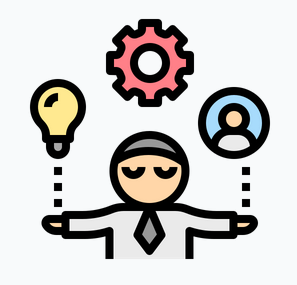 Управленческие методы: управление аудитами по циклу PDCA, Kanban
Язык программирования Python, Система электронного документооборота Тесса, Базы-данных MySQL и PostgreSQL, Open-source технологии. 
Интеграция в корпоративный портал РКБ
Мессенджер Telegram.
Вычислительное оборудование: Сервер, система хранения 
резервирования, компьютеры, мобильные устройства.
Коммуникационная инфраструктура: общесетевое оборудование,
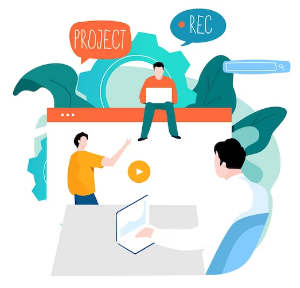 Практические инструменты 
при реализации проекта
9
Критерии оценки эффективности
Прирост эффективности более 100%
10
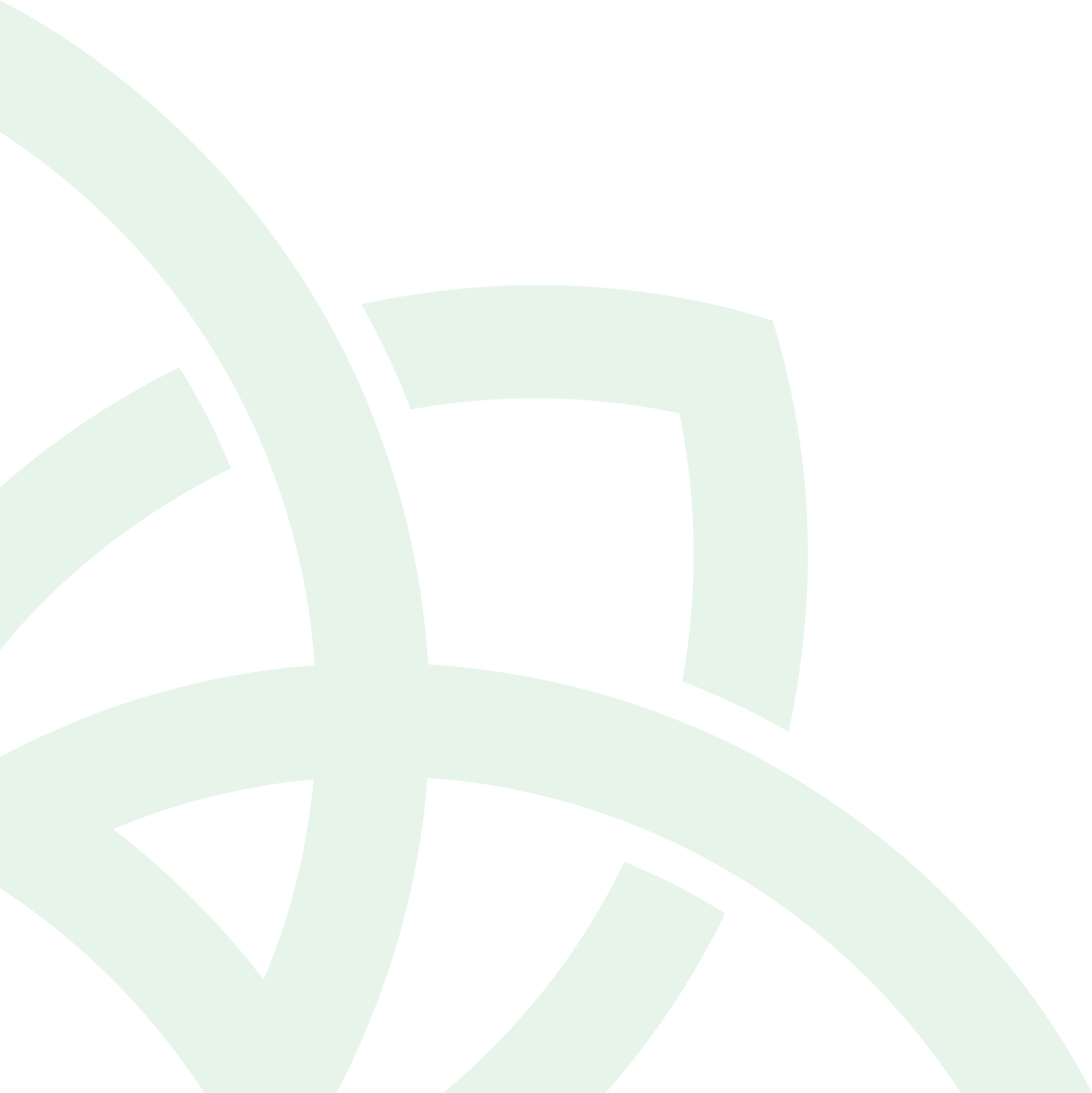 Личное ручное смс-оповещение и/или обзвон участников аудиторских групп
Автоматическая рассылка уведомлений с помощью Бота
Оповещение руководителей групп
до 30ʹ
0ʹ
Планирование  годового аудита
20 часов
8 часов
Проведение аудита
120ʹ
120ʹ
Путем заполнения карточки на портале
Путем создания и заполнения документа в MS Word
Оформление результатов аудита
30ʹ
120ʹ
Примеры трансформации ключевых процессов аудита
Создание отчета по  аудиту
Путем создания и заполнения документа в MS Word
Автоматически на портале
0ʹ
Последовательное согласование бумажного отчета
до 5 дней
Согласование отчета
Файл отчета  параллельно проходит согласование в системе электронного документооборота
до 1 дня
Путем создания и заполнения документа в MS Word
Оформление протокола несоответствий
Автоматически на портале
120ʹ
20ʹ
Последовательное согласование бумажного протокола
Согласование протокола несоответствий
до 2 дней
Автоматически на портале
0ʹ
Результаты проекта
2.1 – 7 дней
1.1 – 1.3 дня
(без учета времени проведения  и планирования годового аудита)
против
Определение групп аудита вручную
Разработка графика аудитов на год
Оформление отчета по аудитам
до 2 дней
до 2 дней
до 2 дней
ДО
Создание на портале раздела «Группы аудита»
Создание реестра несоответствий
Создание календаря аудитов
После
5-10 ʹ
max 3ч
max 3ч
Определение групп аудита с выбором направления (разделов)
Наполнение календаря ранее созданными группами по разделам РЗН
Автоматическое наполнение  по результатам аудита
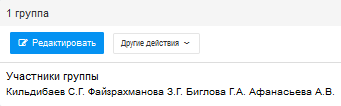 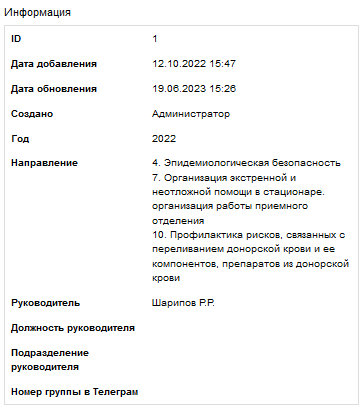 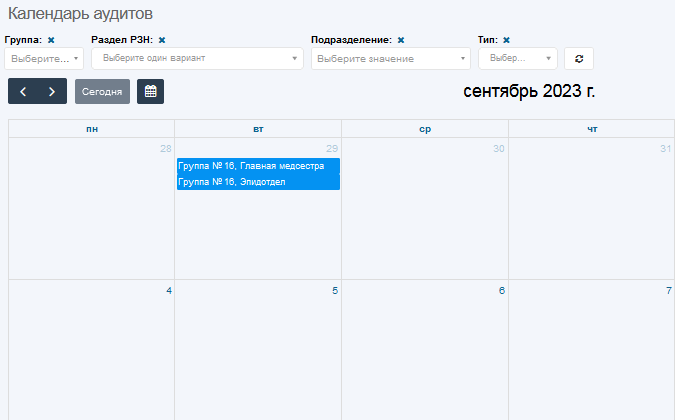 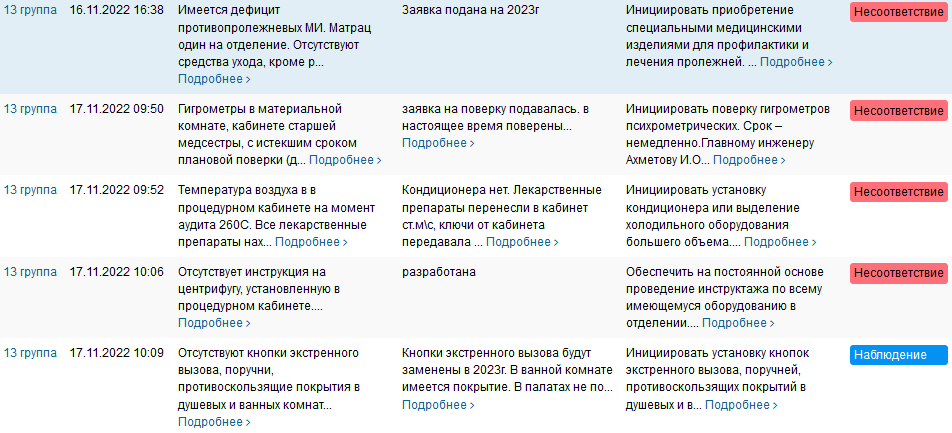 Примеры трансформации ключевых процессов аудита
Результаты проекта
12
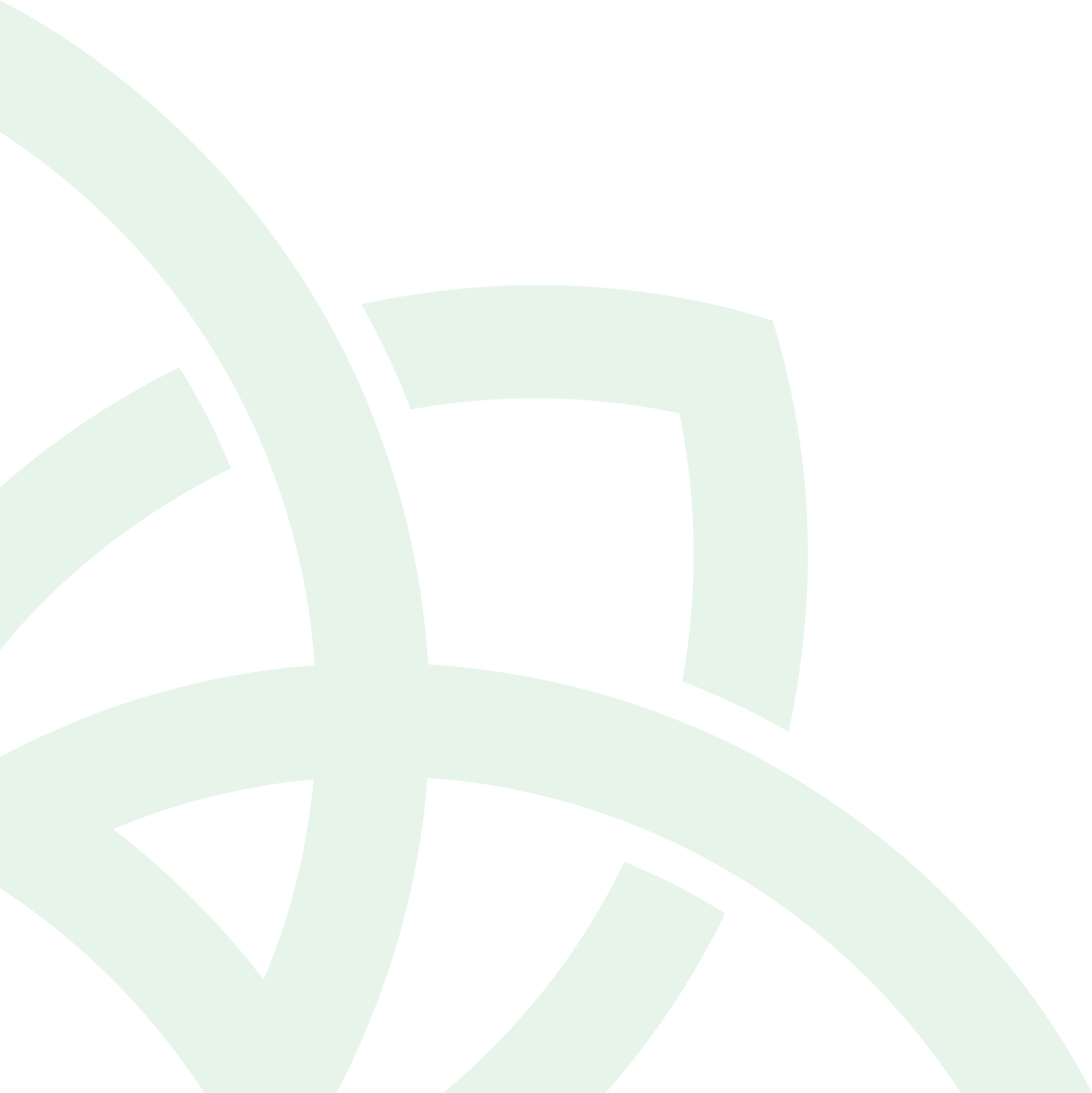 Разработка годовой программы аудитов
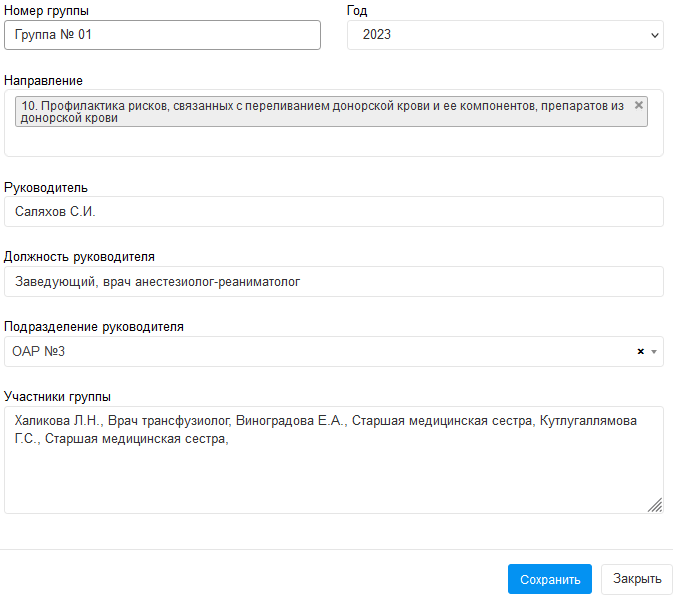 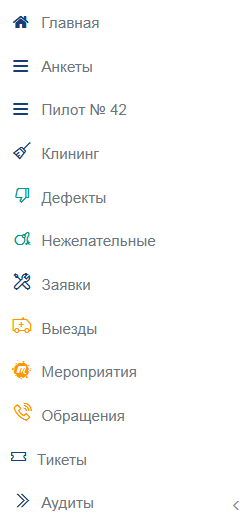 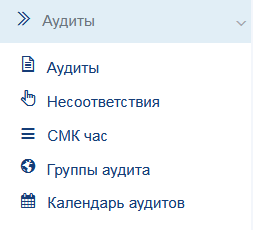 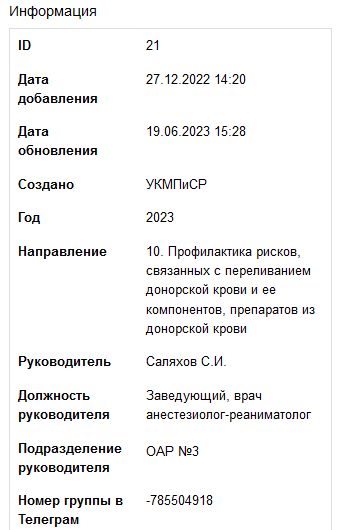 Назначение групп аудиторов:
 по разделам РЗН;
синхронизация контактов участников группы с ботом
Результатыпроекта
Выгрузка информации из портала 
в телеграмм бот
13
Разработка годовой программы аудитов
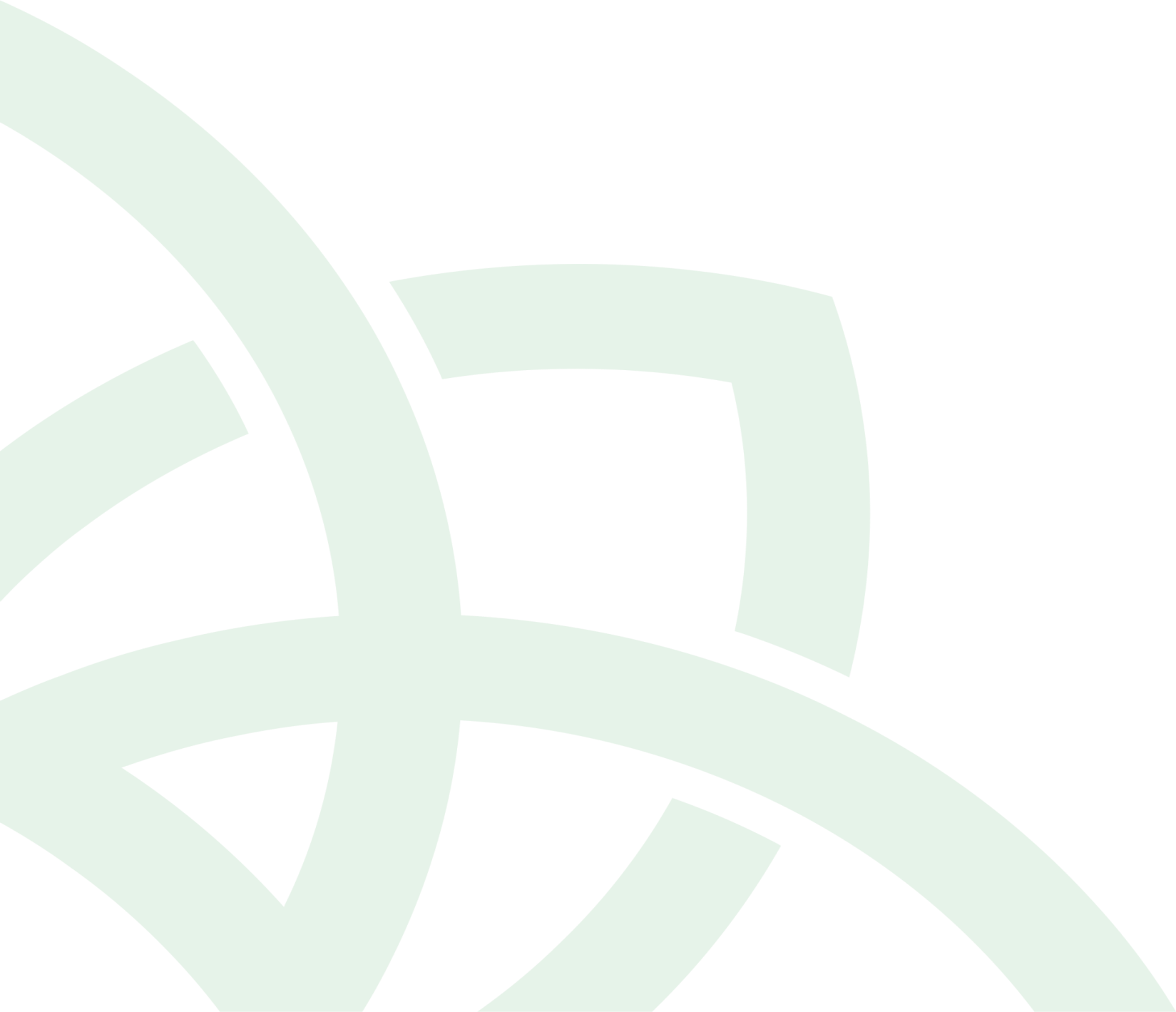 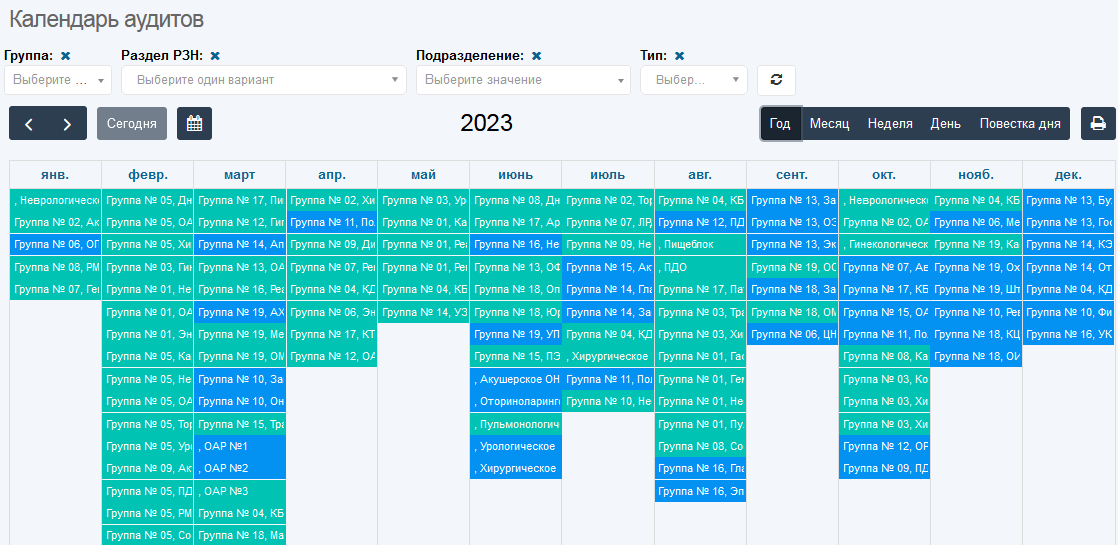 Планирование аудитов:
 по календарю;
по группам;
по подразделениям.
Результатыпроекта
14
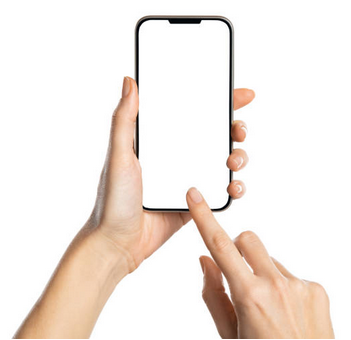 Информирование аудиторов
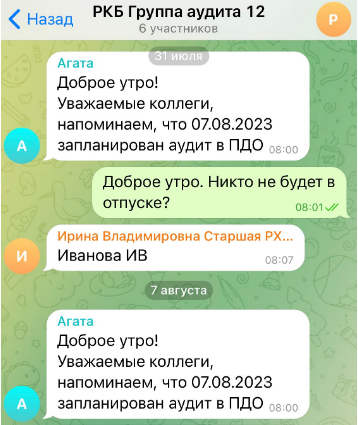 Автоматическое уведомление всем участникам группы о месте, дате аудита посредством Telegram – бота
за 7 дней и день аудита
Результатыпроекта
15
Обучение и проведение аудита по разделам деятельности
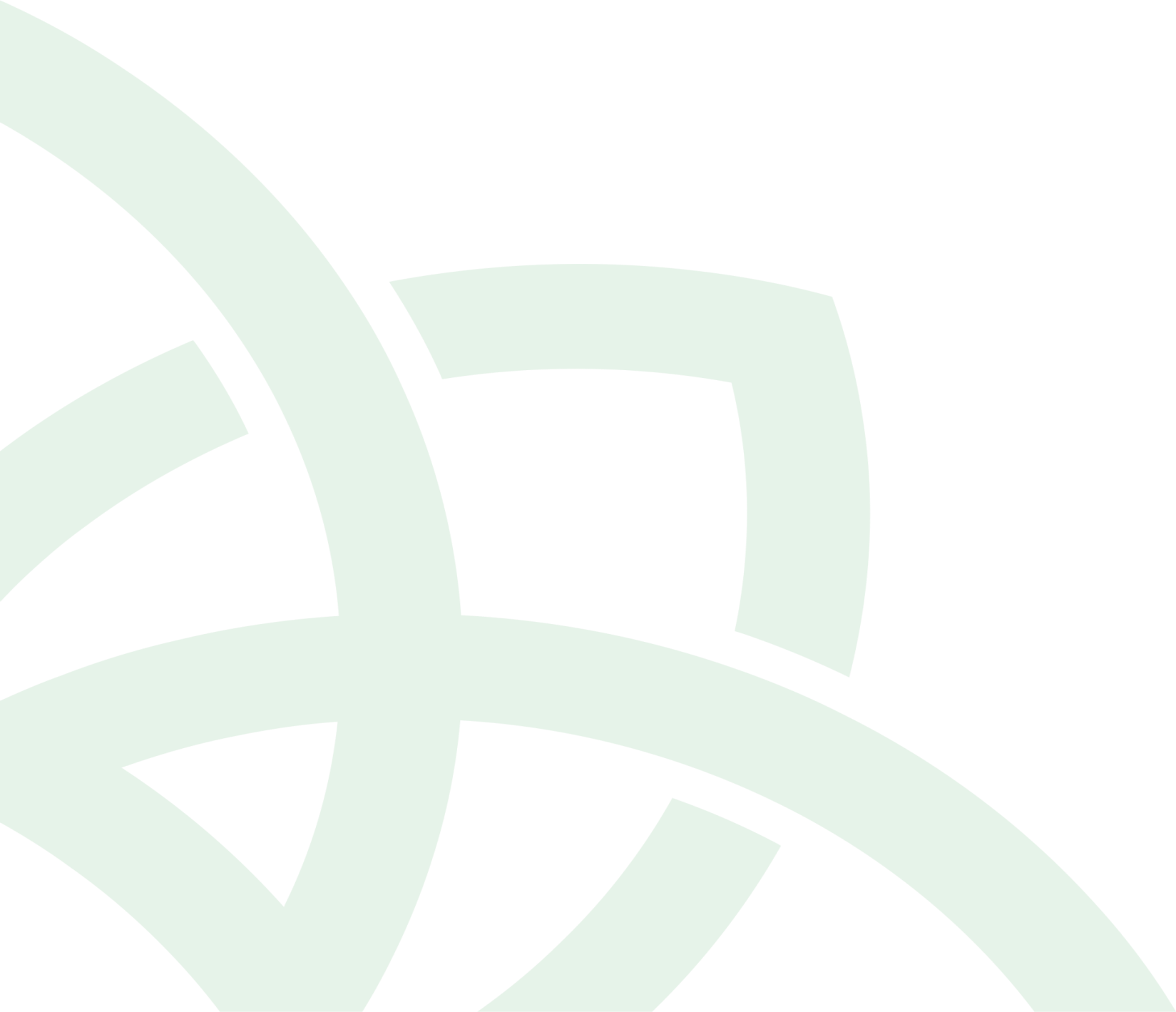 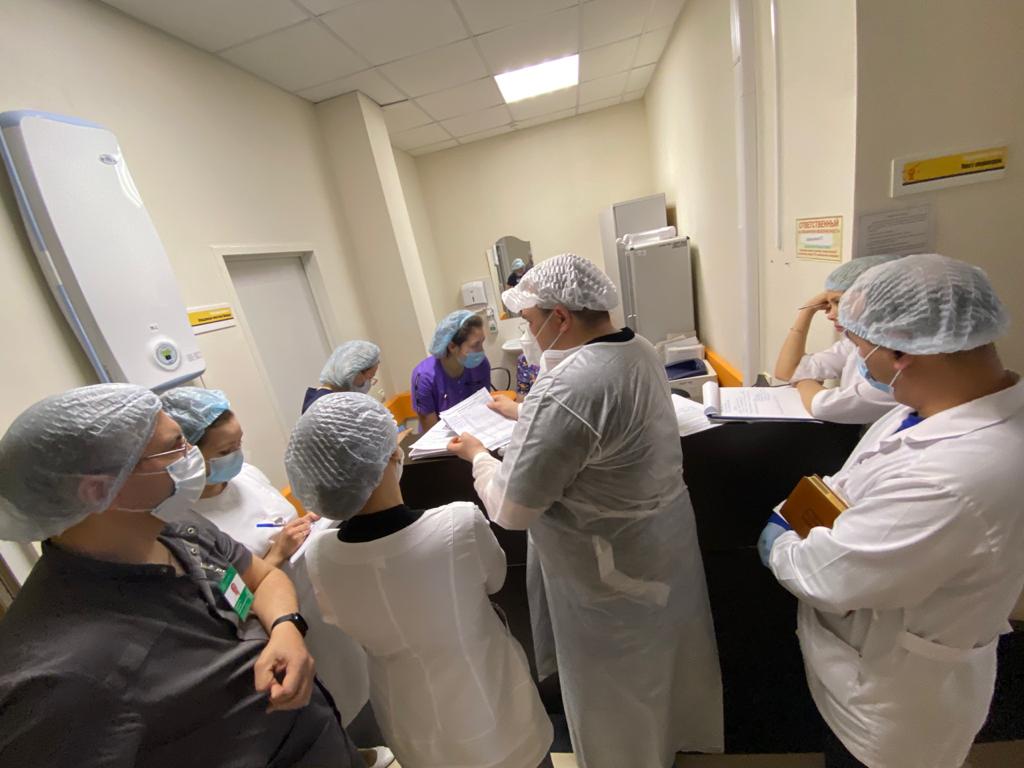 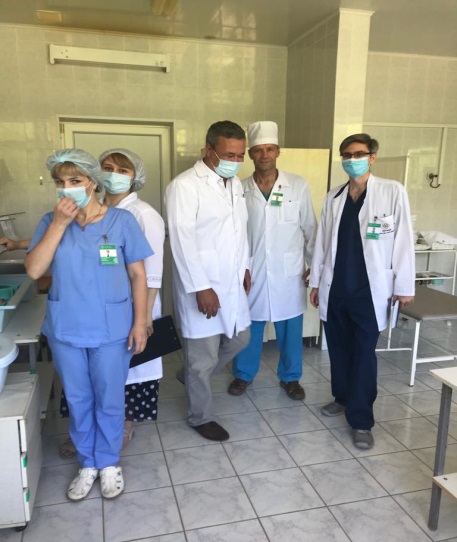 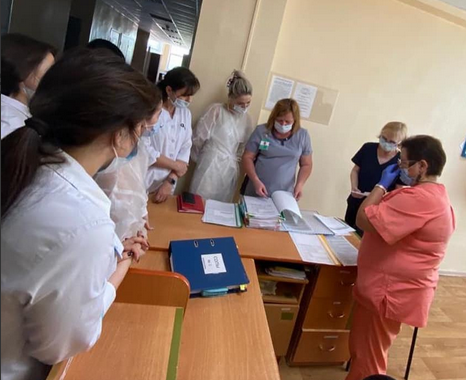 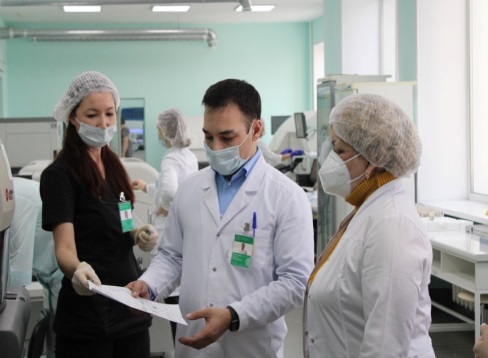 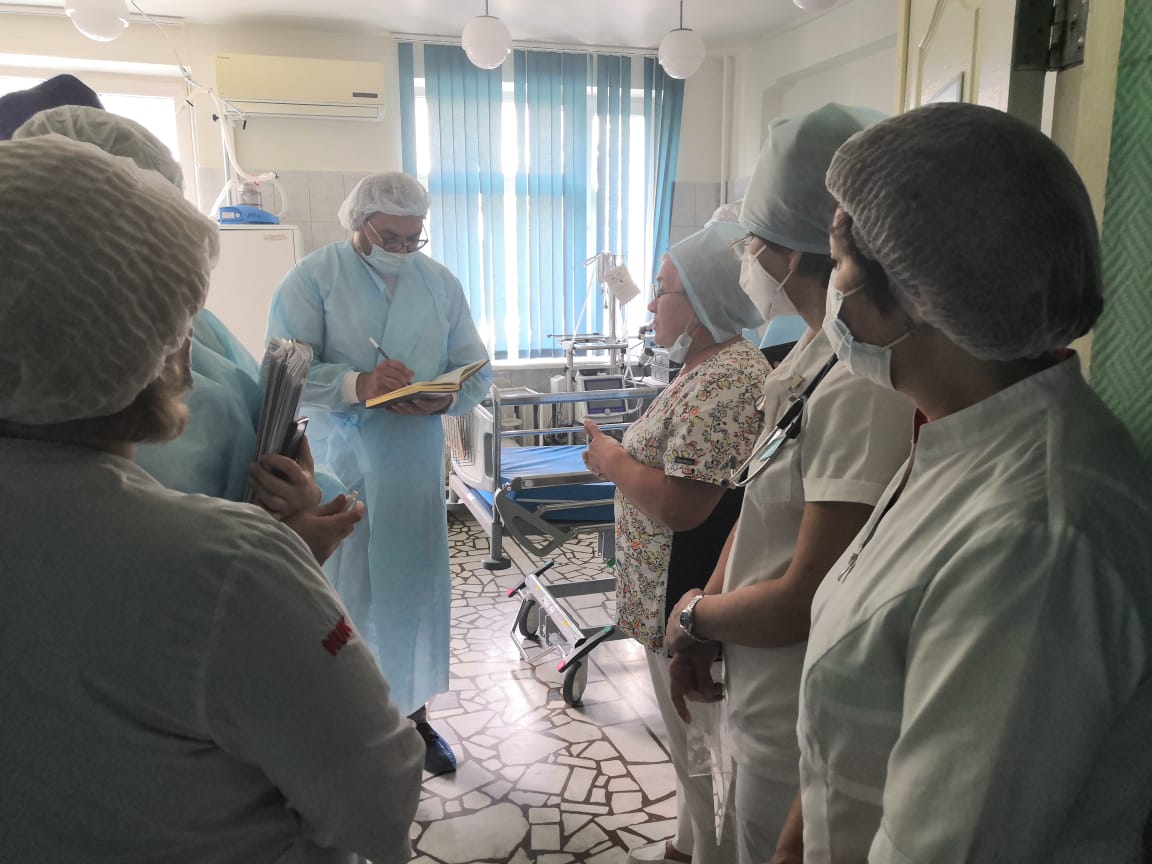 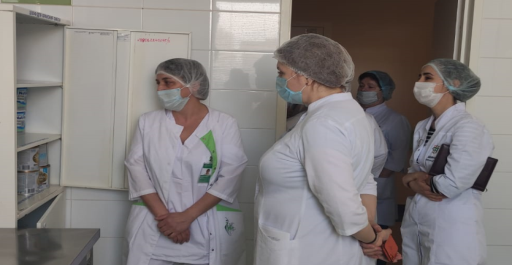 Результатыпроекта
16
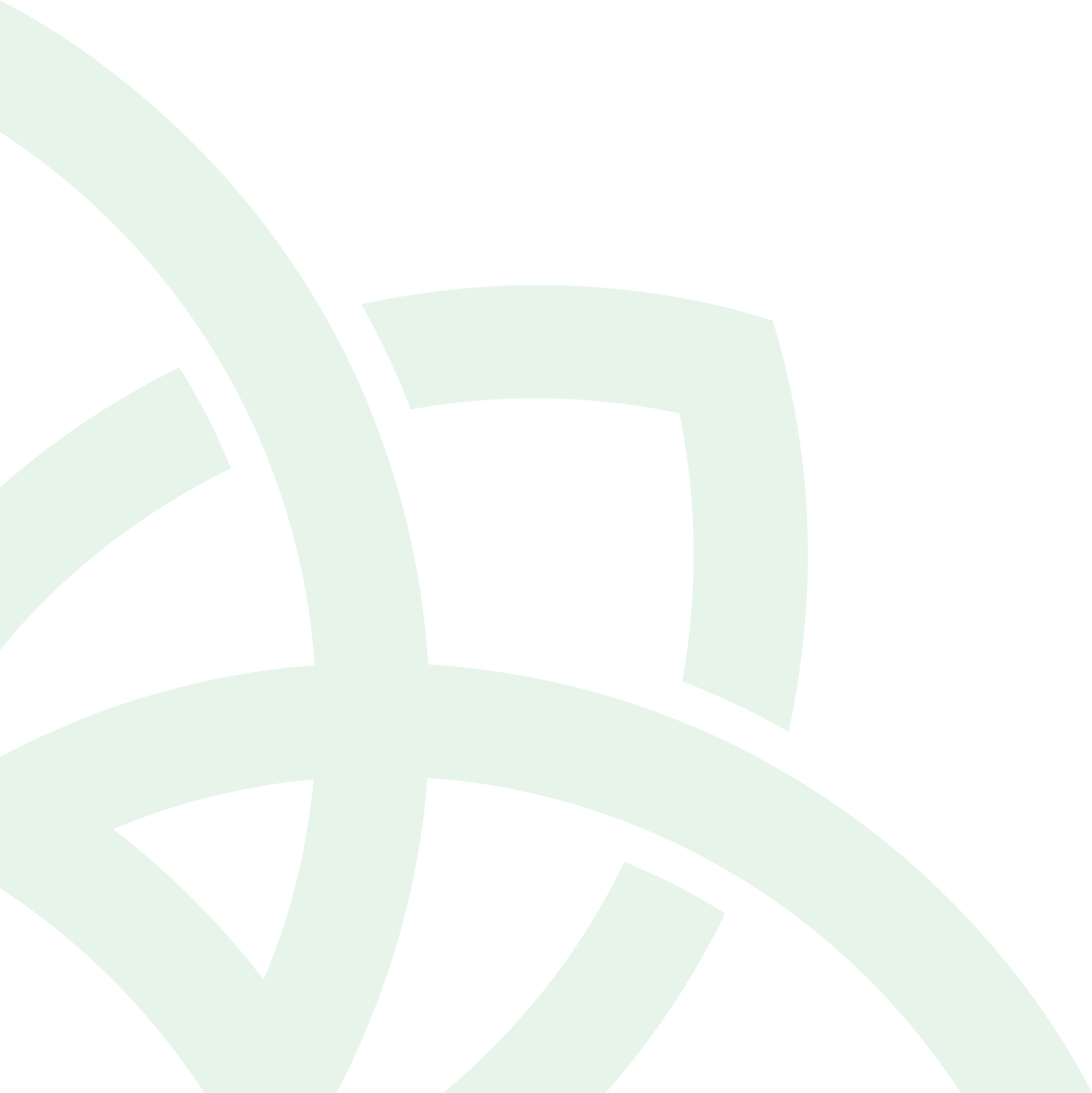 Подготовка проекта отчета об аудите по разделам деятельности
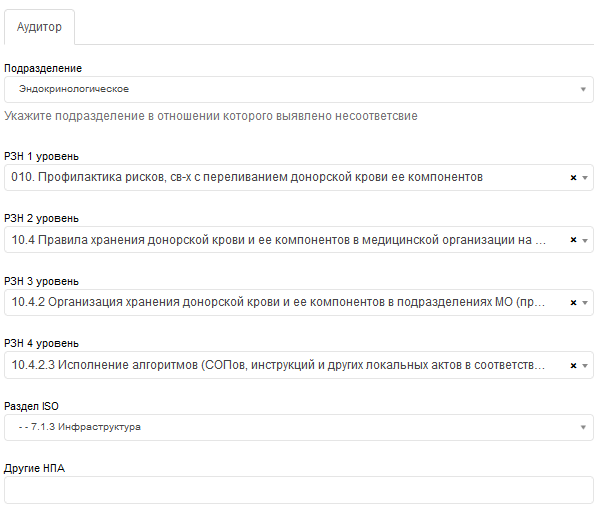 Руководителям аудиторской группы;
На корпоративном портале;
Использование классификатора РЗН и ISO 9001:2015, других НПА (СОП, алгоритмов, чек- листы, РИ, СанПиН);
Описание несоответствия;
Назначение ответственного;
Выбор корректирующего мероприятия
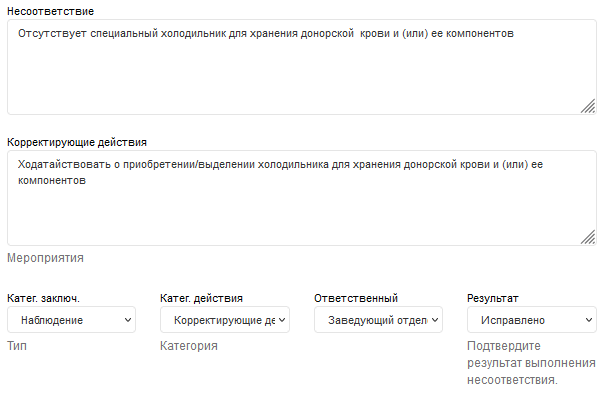 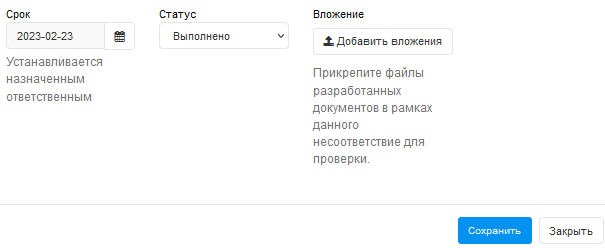 Результатыпроекта
17
Формирование  отчета по  аудиту
Отделом УКМП и СР;
Автоматическая нумерация;
Автоматическое создание документа (наполнение с корпоративного портала)
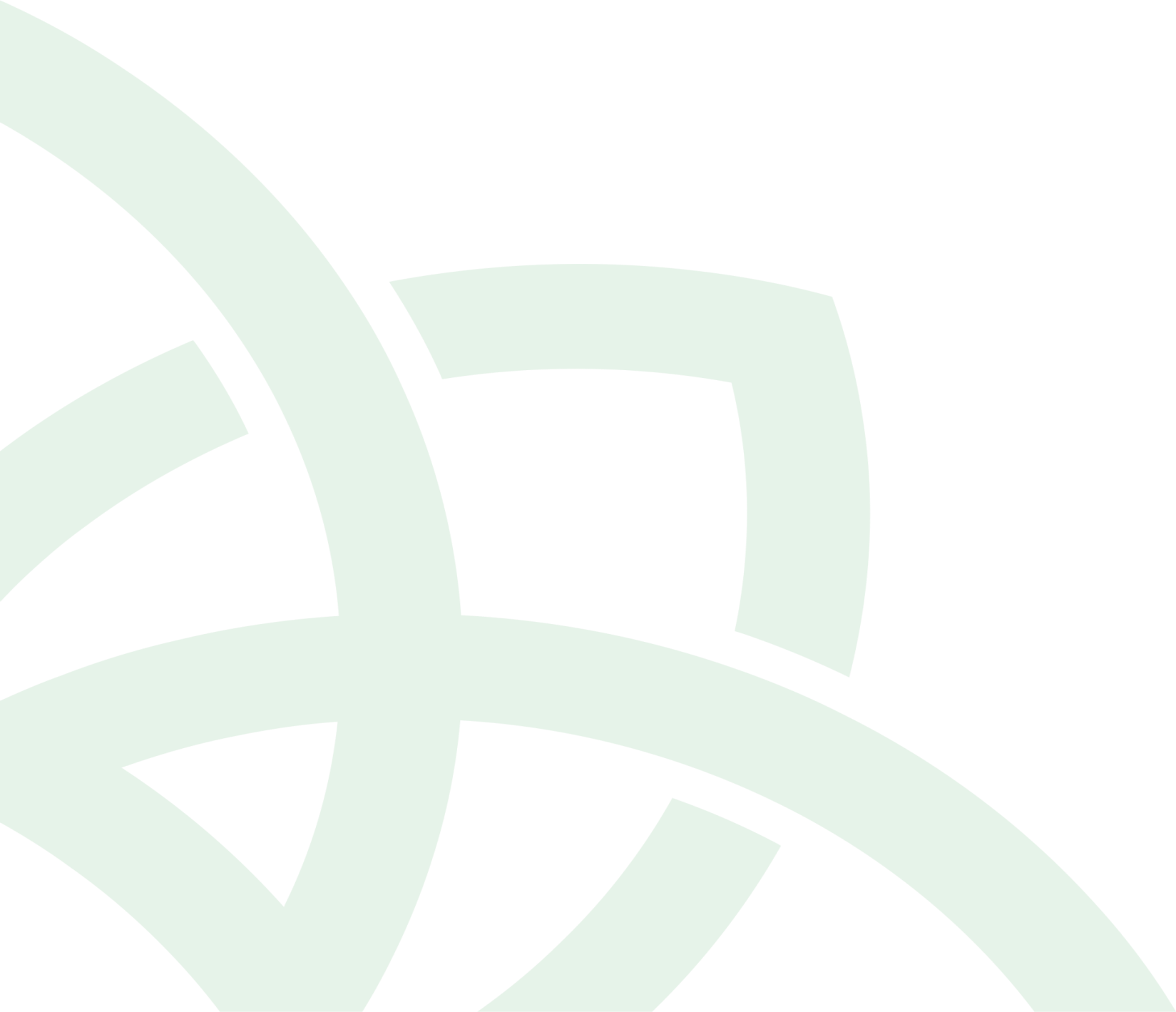 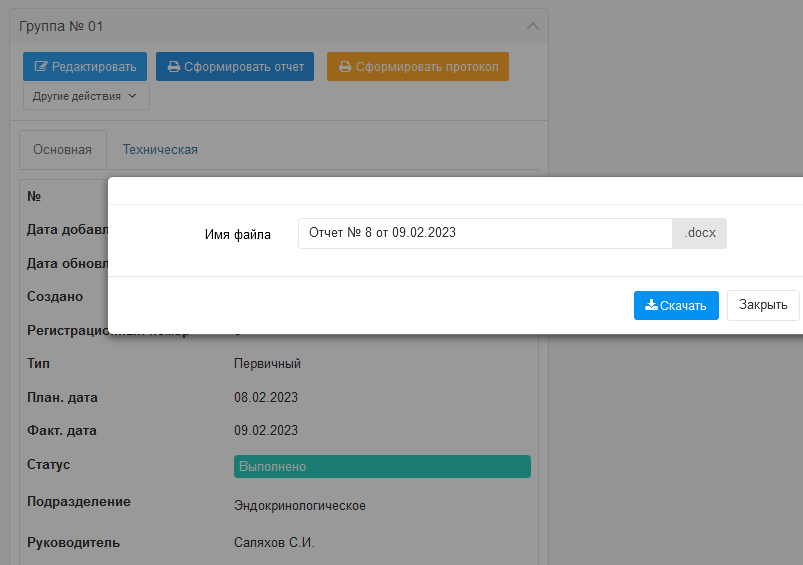 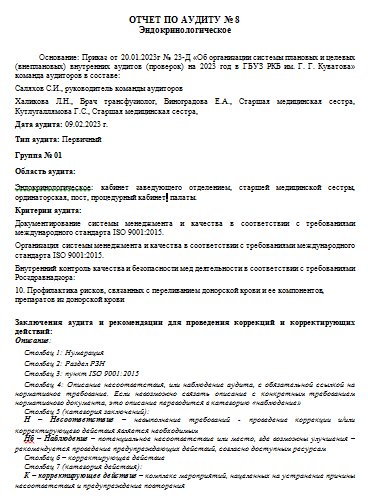 Результатыпроекта
18
Информирование о результатах аудита, контроль сроков исполнения
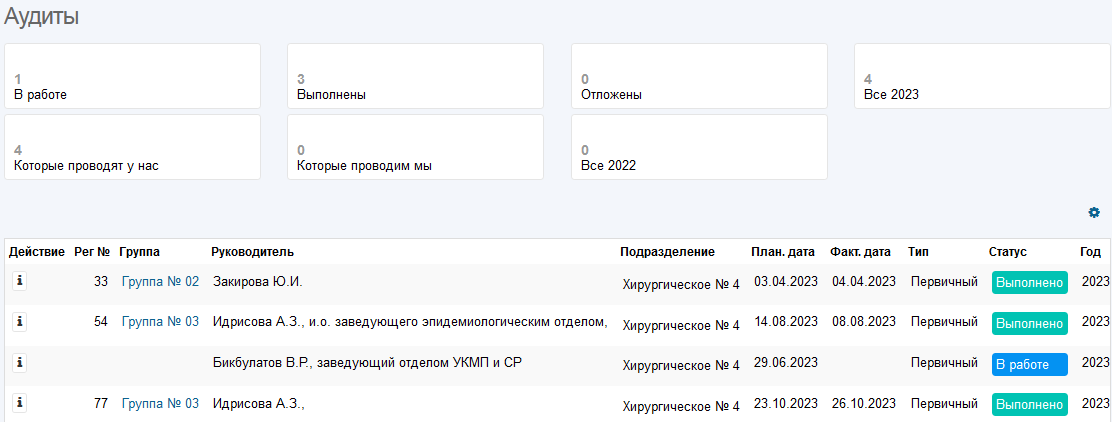 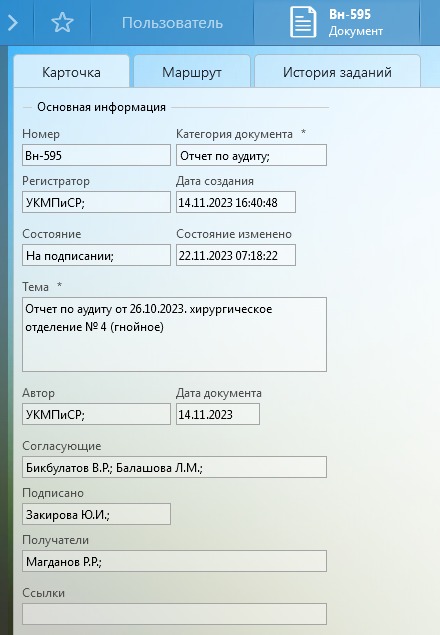 Результаты на 2 информационных площадках: 
Рассылка черезTESSA
 Визуализация несоответствии и аудитов на странице подразделений на корпоративном портале;
Конфиденциальность и защищенность информации
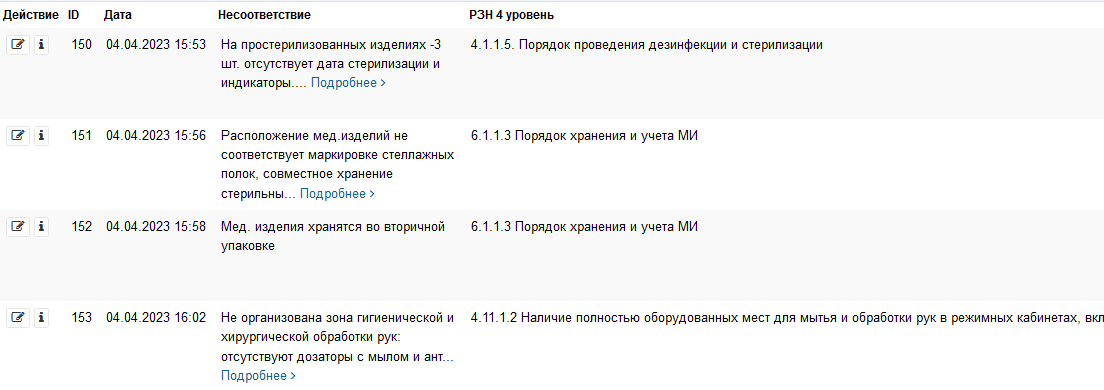 Электронный документооборот TESSA
КОНТРОЛЬ СРОКОВ ИСПОЛНЕНИЯ
19
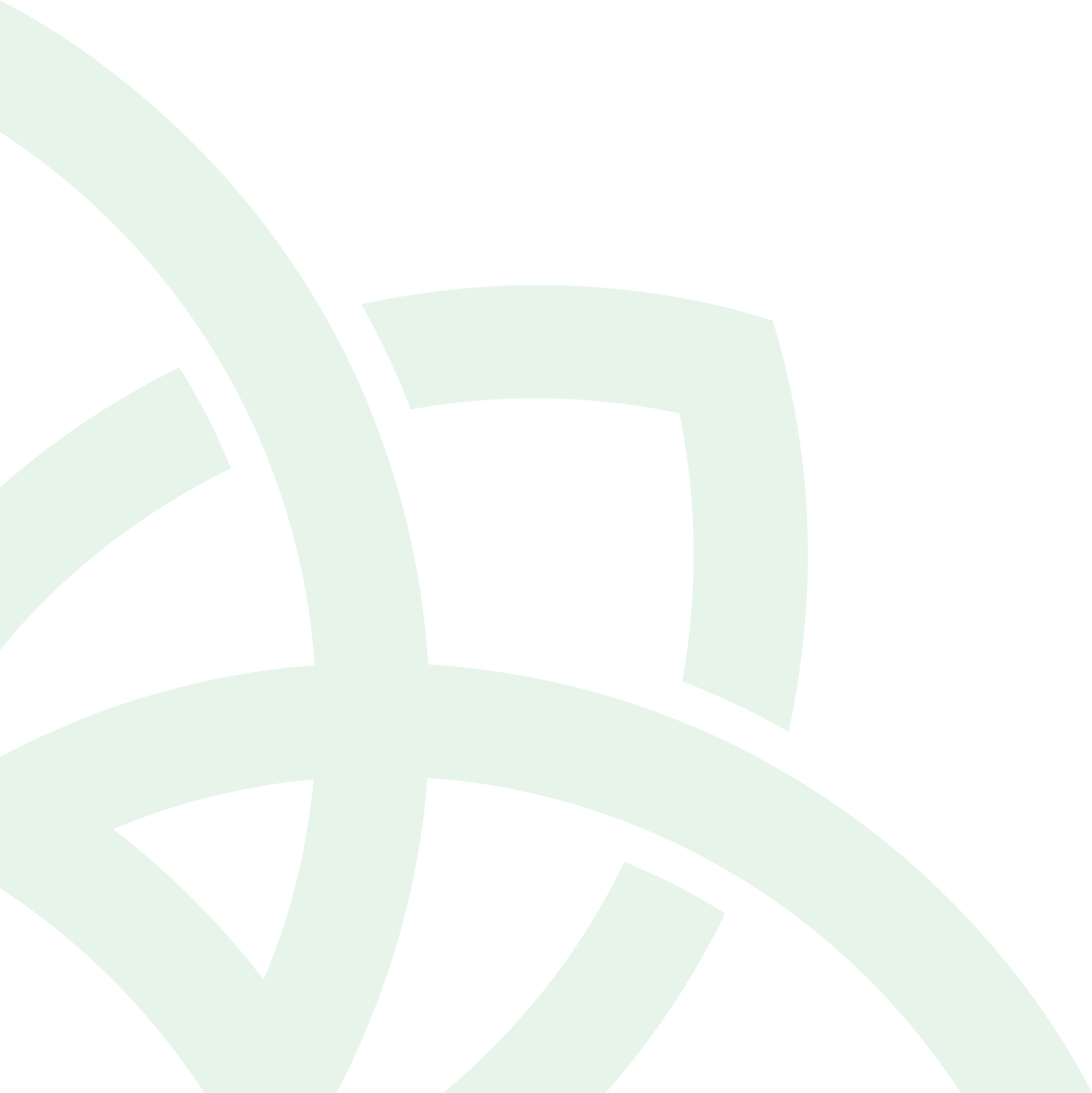 Ситуационный центр на Портале РКБ
Демонстрация результатов аудита в простом и наглядном виде.
Анализ результатов несоответствий по различным показателям (по пунктам, разделам РЗН, ISO, в разрезе по  отделениям, по срокам ) аудита.
Определение выполнения плана аудитов, статуса несоответствия.
Возможность принятия управленческих решений по результатам аудитов в режиме реального времени.
Автоматический подсчет повторяющихся несоответствий для поддержки  риск-ориентированного подхода при планировании аудита.
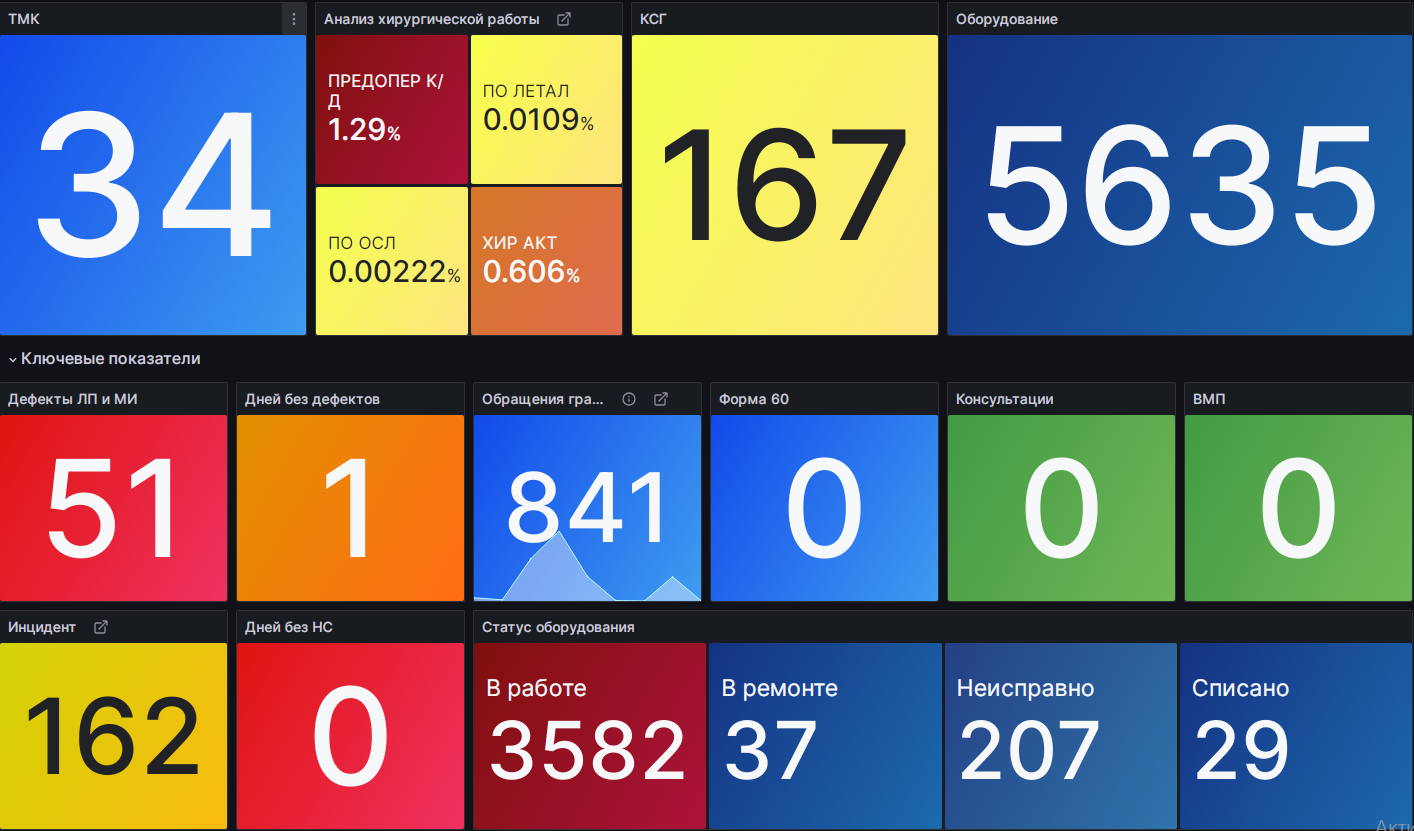 Дашборды
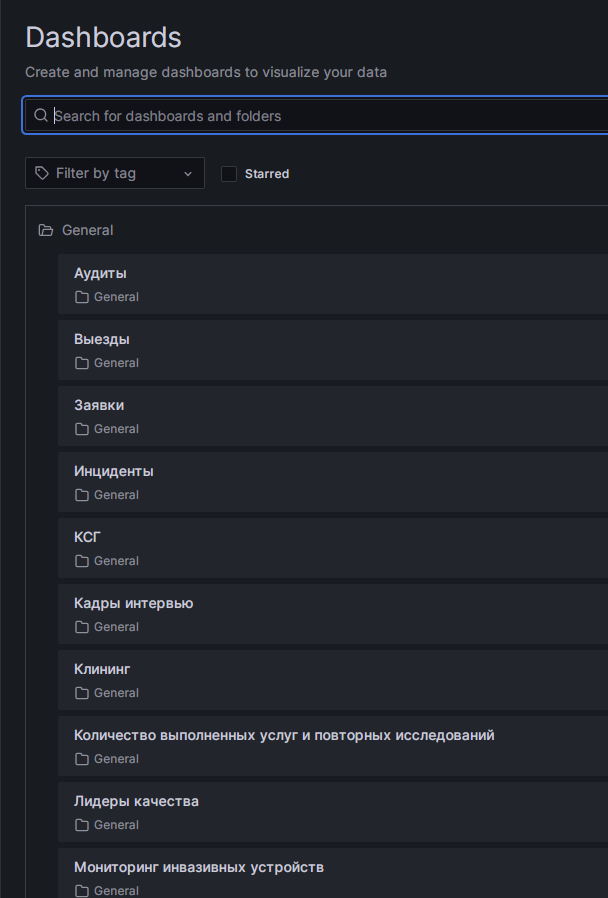 Аудиты
Результатыпроекта
20
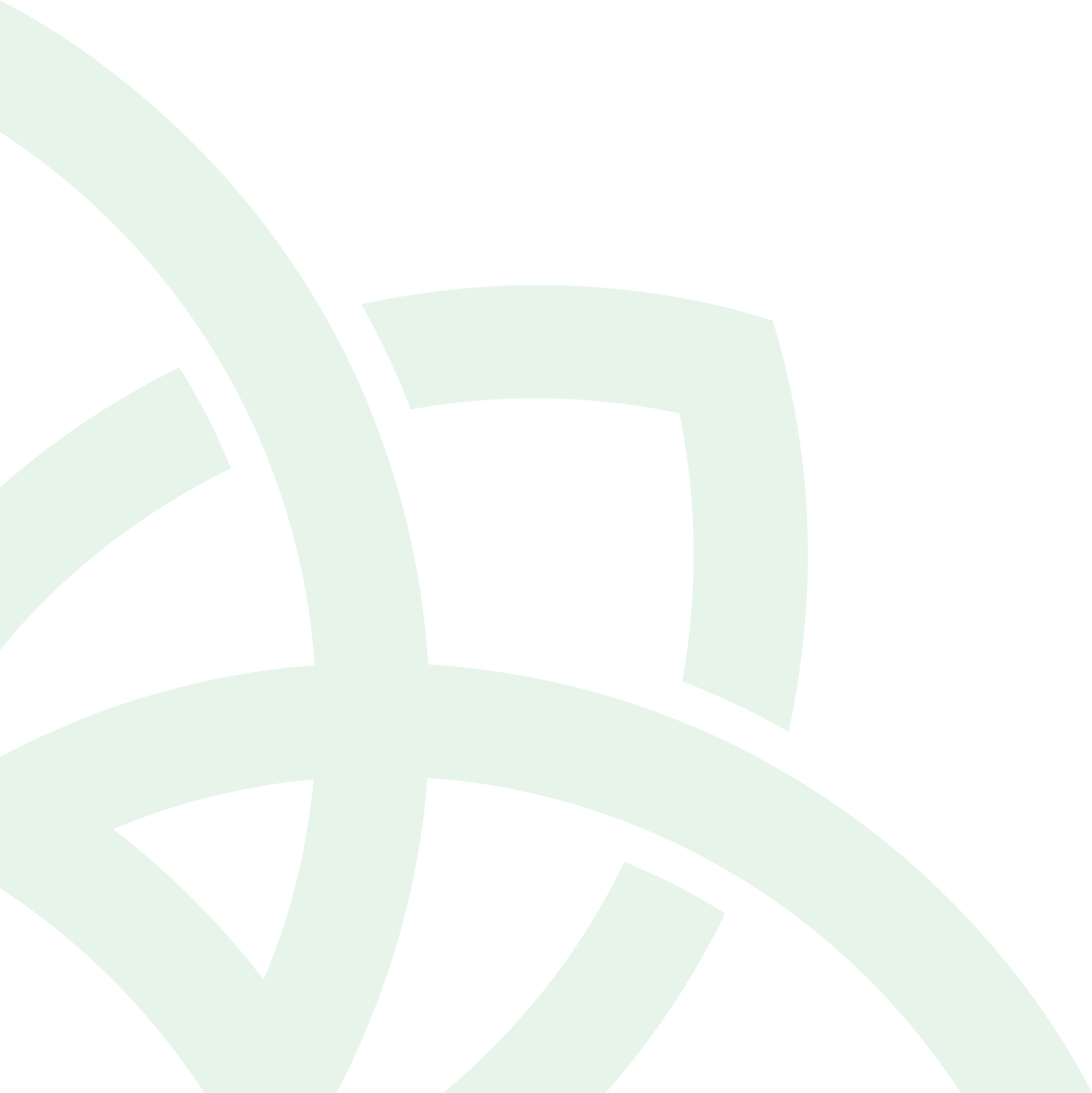 Ситуационный центр на Портале РКБ
Реестр несоответствий в разрезе по разделам РЗН, отделениям, по кварталам, динамика устранения несоответствии
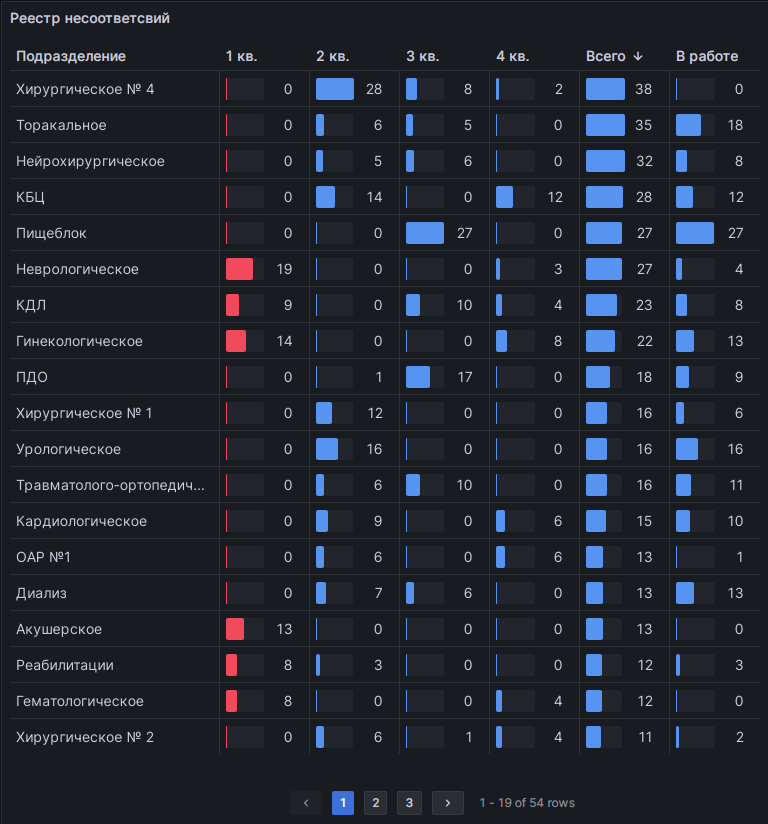 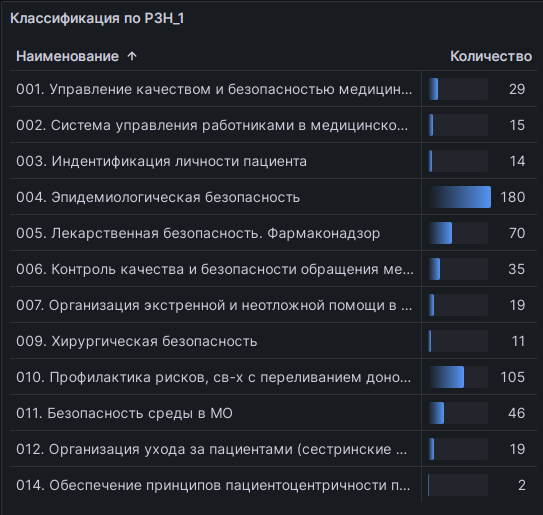 Результатыпроекта
21
Ситуационный центр на Портале РКБ
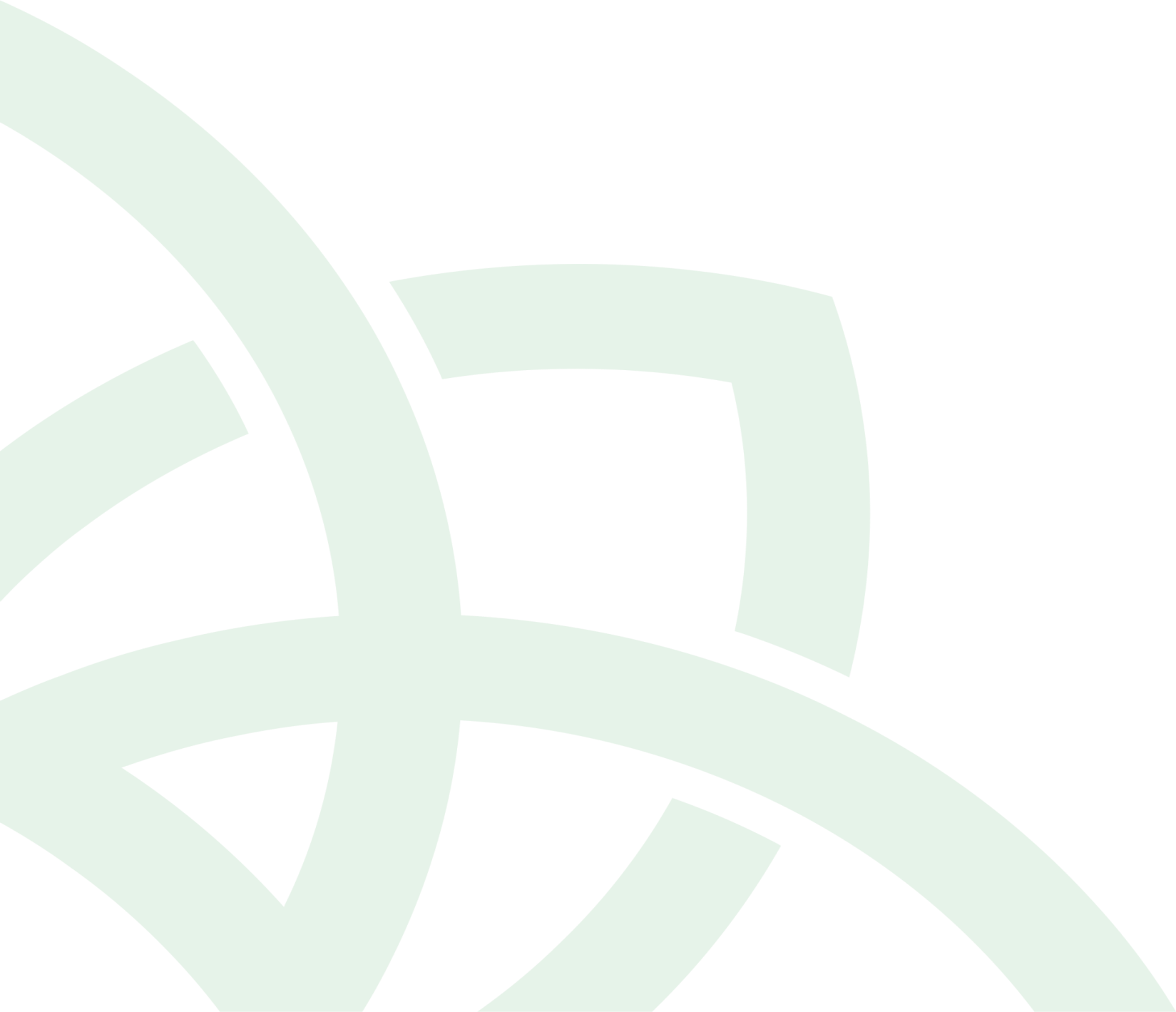 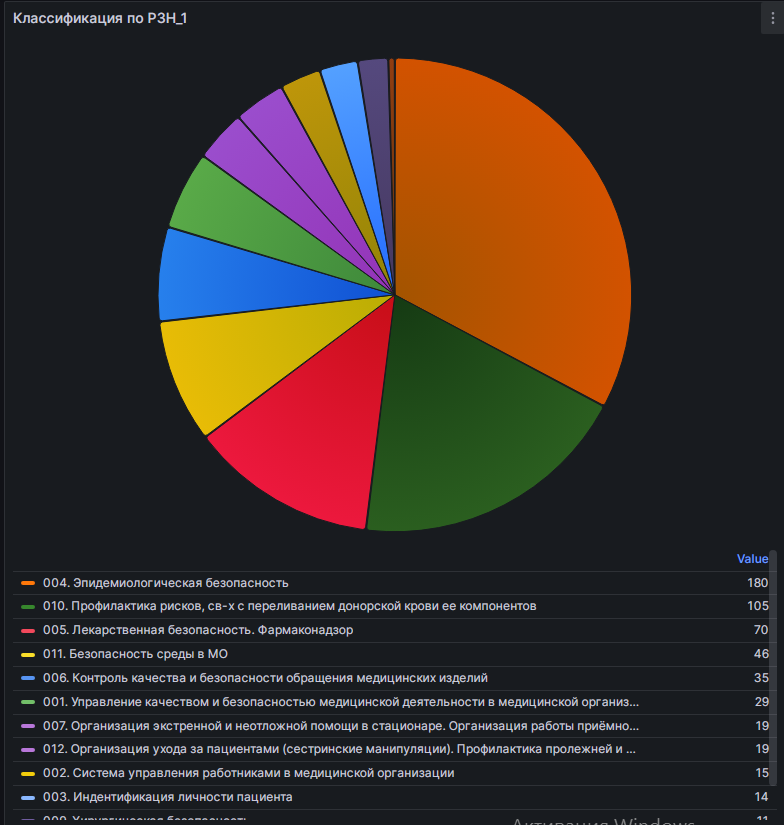 Рейтинг отделений по несоответствиям, инфографика несоответствии РЗН
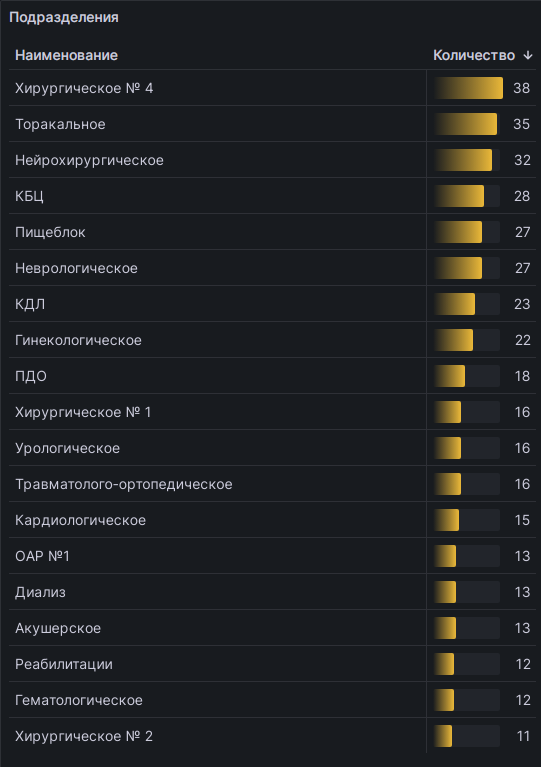 Результатыпроекта
22
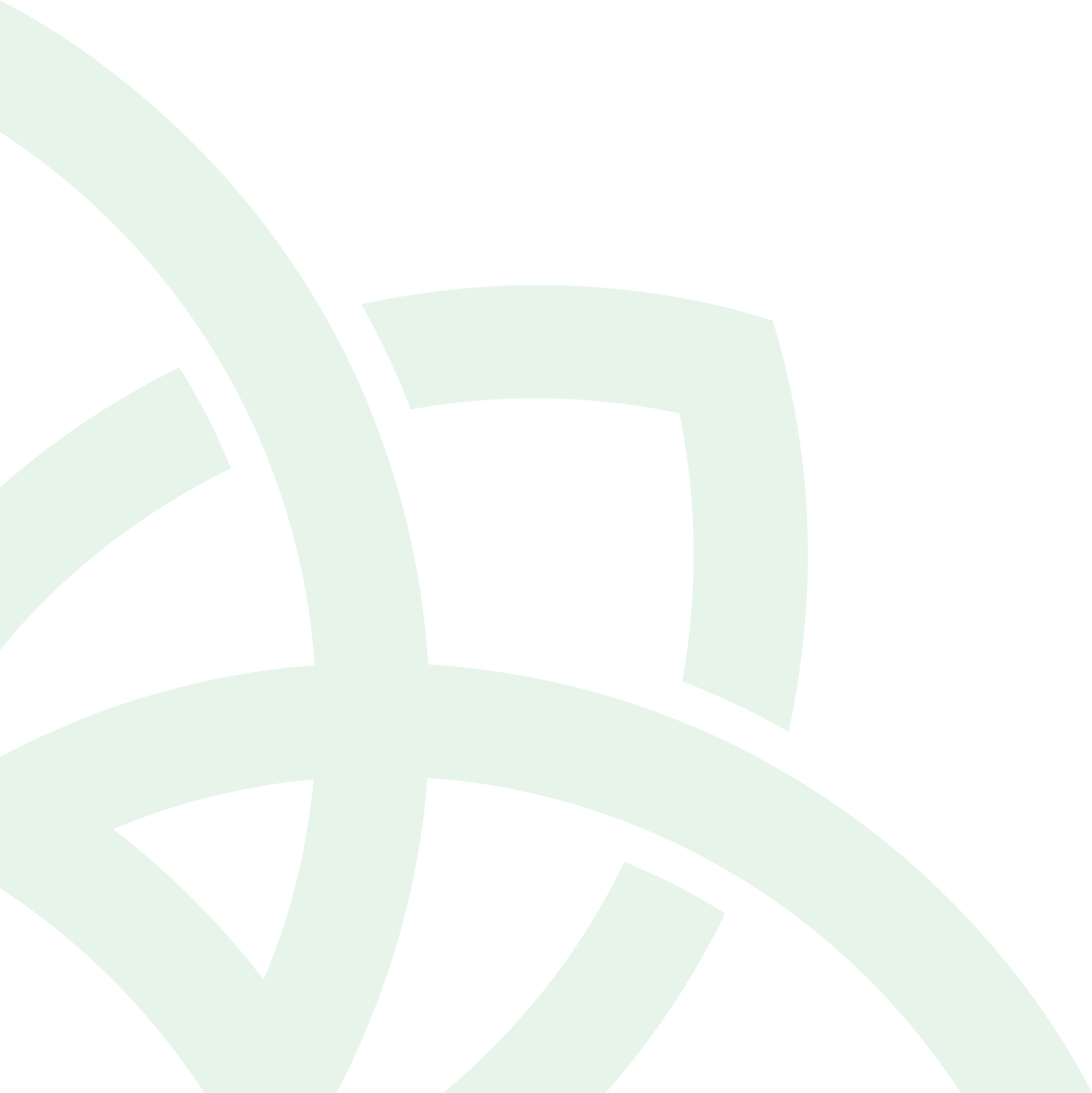 Ситуационный центр на Портале РКБ
Детальный анализ несоответствий РЗН, 
ISO 9001:2015
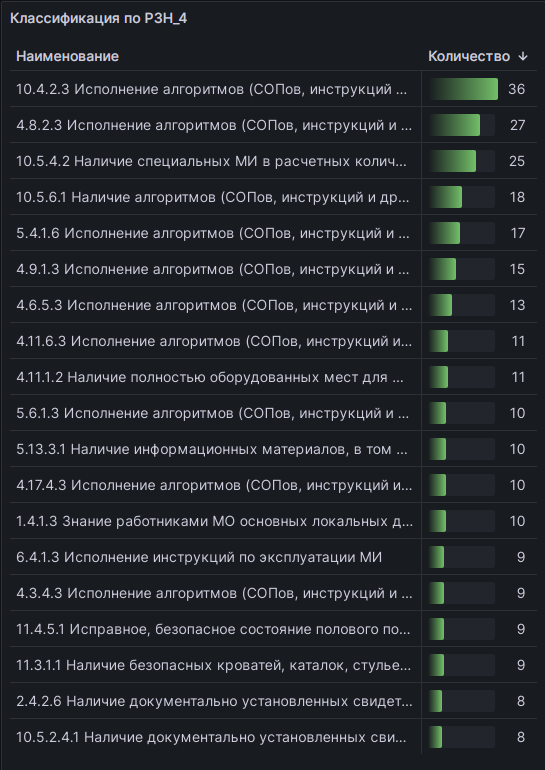 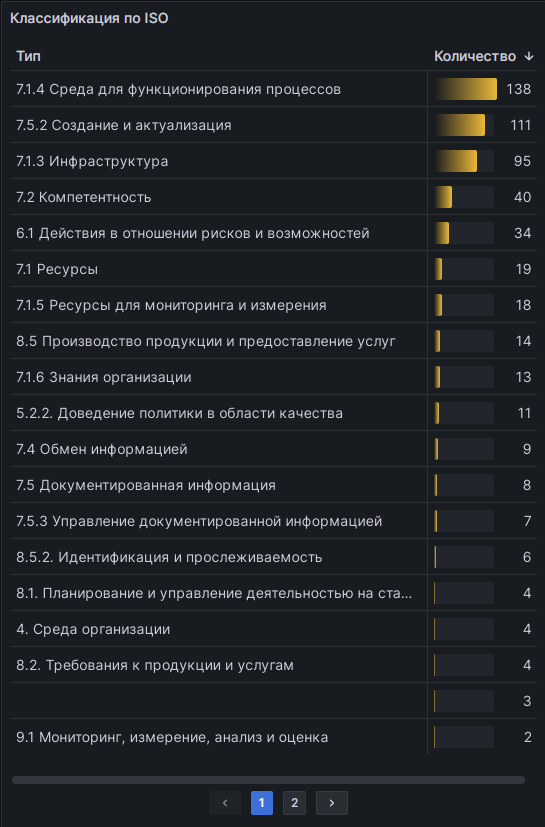 Результатыпроекта
23
Автоматическое формирование документов - электронный документооборот
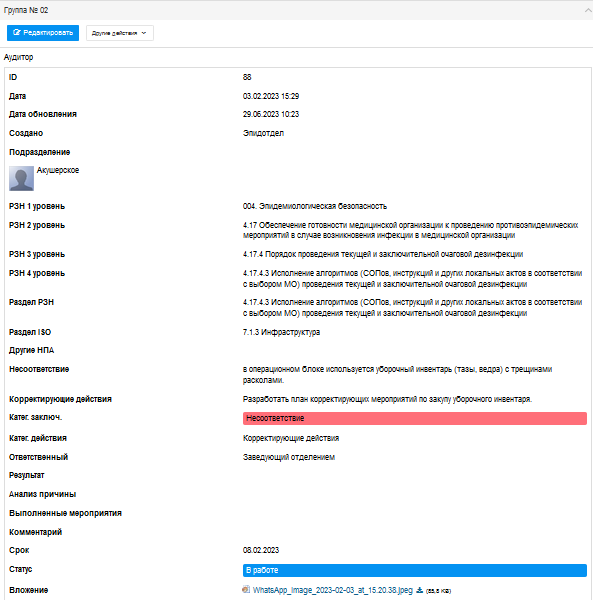 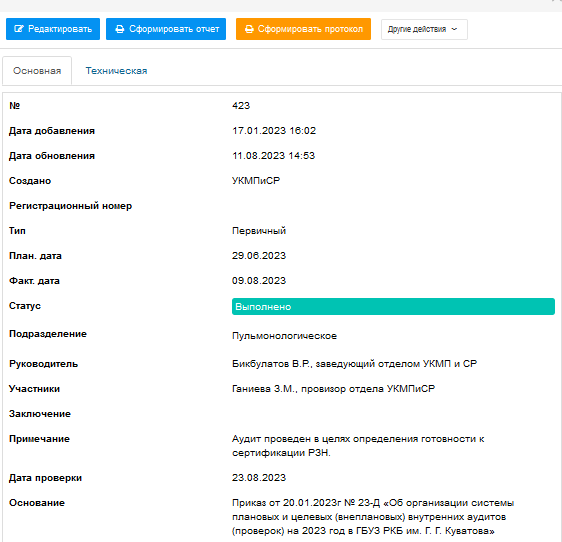 Результатыпроекта
Цветовая кодировка:
Статус в работе
Категория заключения
Выполнение аудита
24
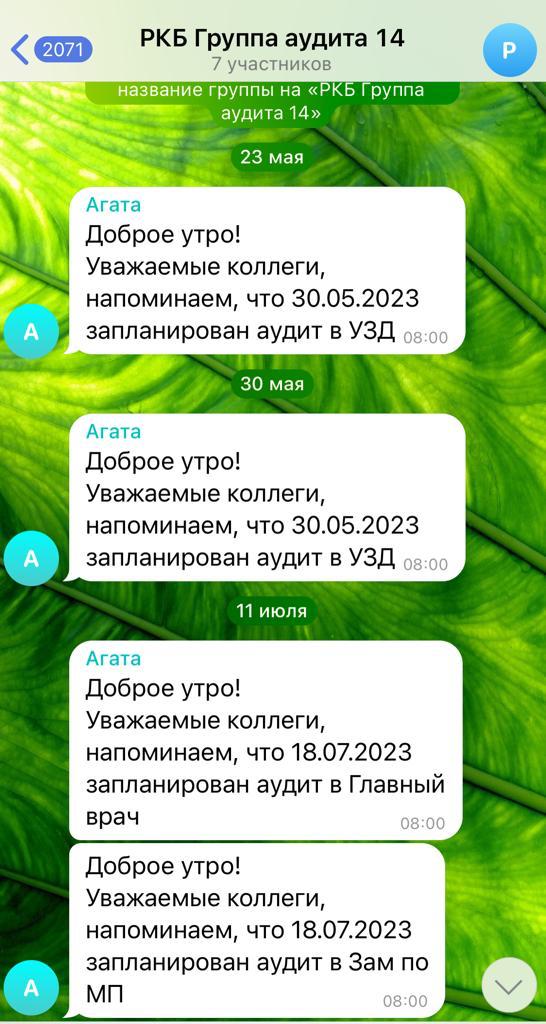 Формирование основы для непрерывного совершенствования организации;
Совершенствование процесса подготовки к аудиту; 
Роботизация процесса;
Автоматизация организации аудитов;
Исключение ручного заполнения документации; Все документы наполняются автоматически;
Формирование документов по настроенным заранее шаблонам; 
Удобное введение информации непосредственно в интерфейсе программы;
Демонстрация результатов аудита в простом и наглядном виде;
Облегчение составления отчетной документации.
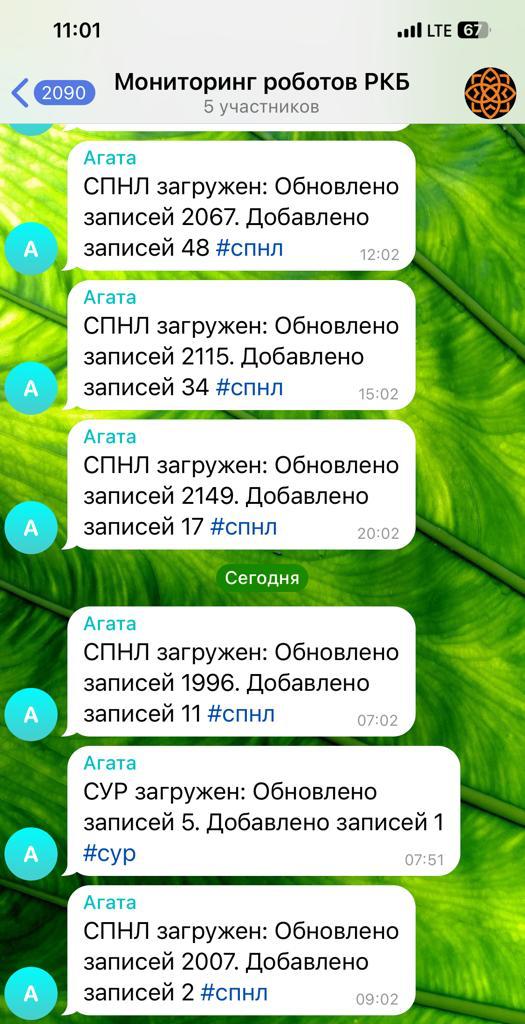 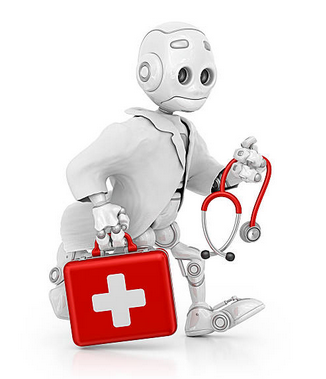 Результатыпроекта
25
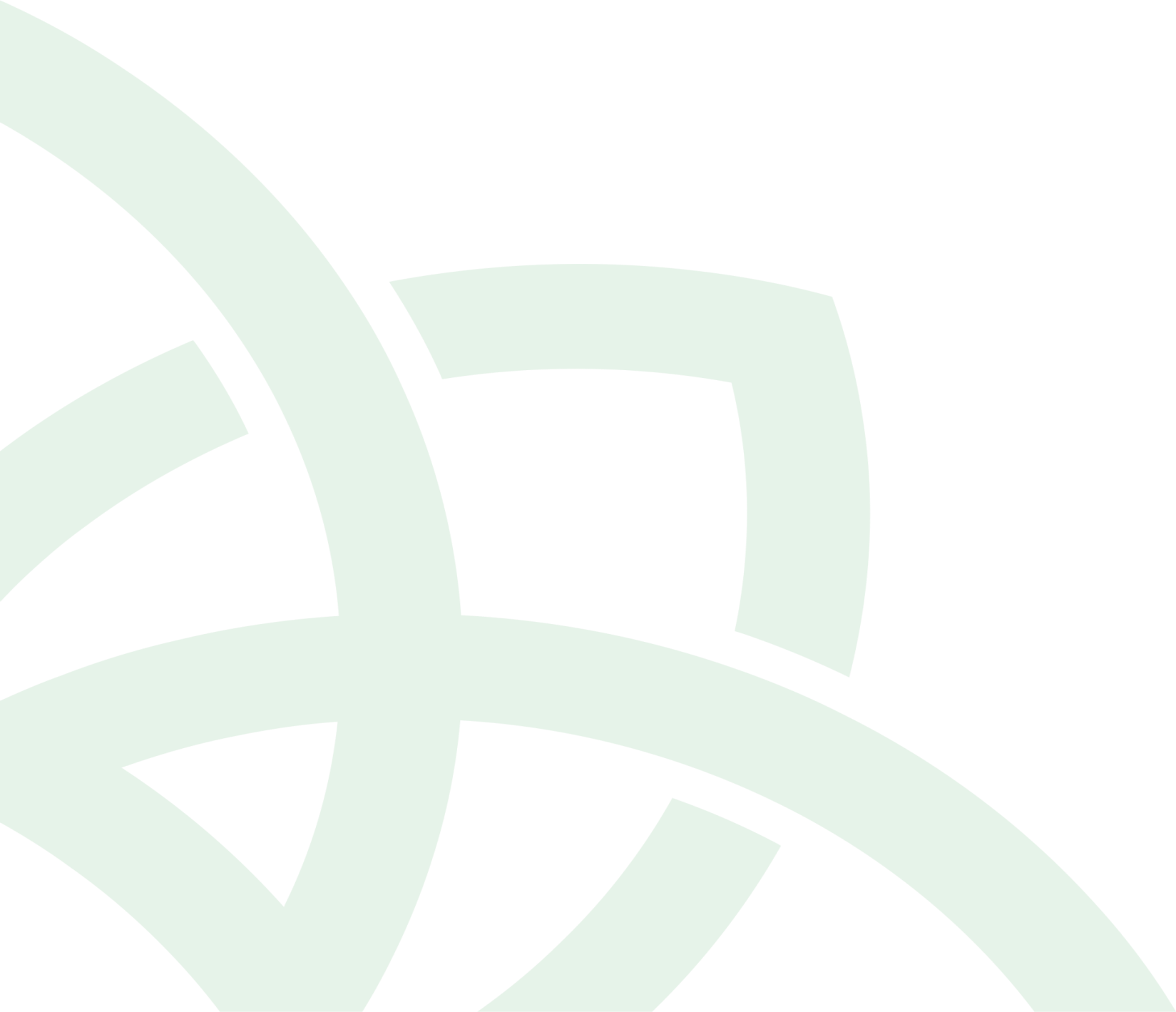 Организация внутренних аудитов
Планирование внутренних аудитов с учетом мониторинга инцидентов и нежелательных событий.
Мониторинг инцидентов и нежелательных событий
Пересмотр реестра рисков и мер их снижения с учетом результатов аудитов.
Ведение реестра рисков и мер по их снижению
Отчеты по аудитам
Результатыпроекта
26
Опыт организации аудитов положительно оценен:
 9 июня 2023г. на заседании круглого столов по развитию систем менеджмента качества на базе медицинских организаций Республики Башкортостан, при участии Союза экспертов по качеству и производительности труда Республики Башкортостан и Клуб “Деловое Совершенство” Всероссийской организации качества (ВОК) https://rkbkuv.ru/ru/info/news/detail.php?ELEMENT_ID=44798
21 сентября 2023 на III Республиканской конференции, посвященной Всемирному дню безопасности https://rkbkuv.ru/ru/info/news/detail.php?ELEMENT_ID=46230
Международный форум Всемирный день качества в России 2023г. – > 130 тысяч слушателей.
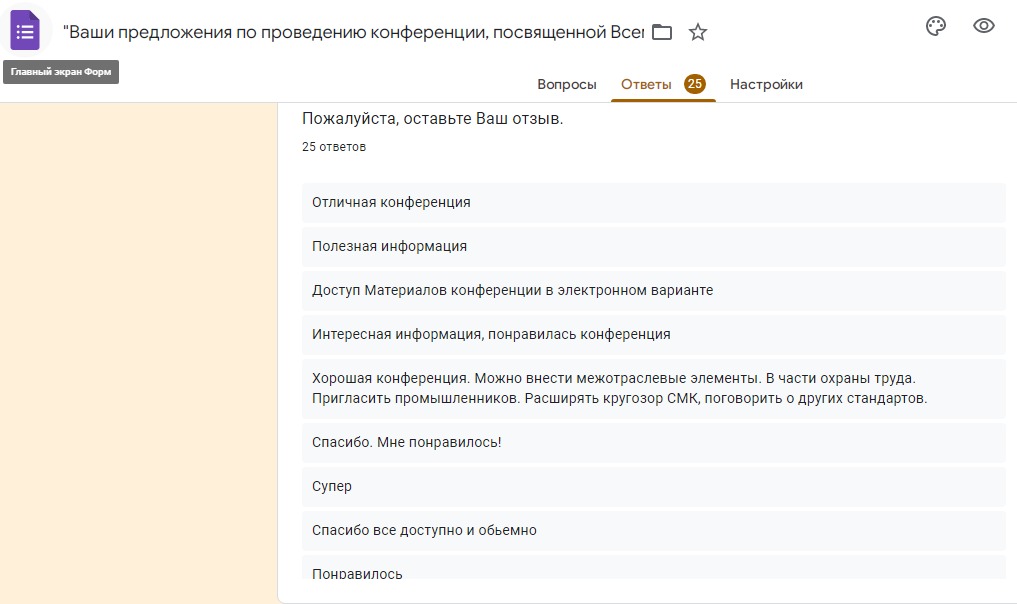 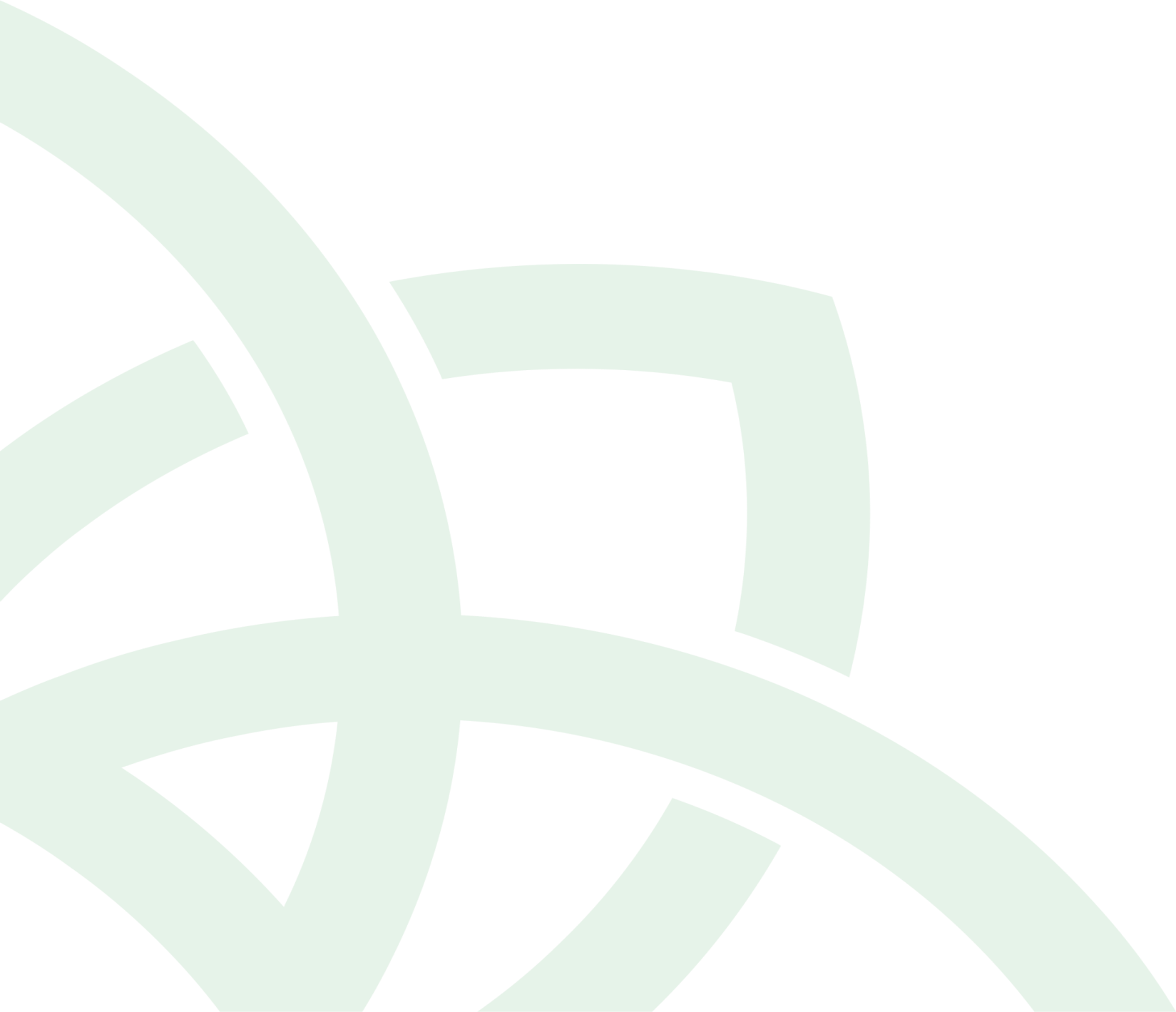 Положительные отзывы
Положительная оценка сервиса персоналом;
Созданы оптимальные условия для организации внутренних аудитов;
Система качества функционирует на уровне требований международных стандартов ISO 9001, рекомендаций РЗН;
Сформированы основы для непрерывного совершенствования качества медицинской помощи, повышения эффективности и безопасности в работе;
Учебно – методический центр качества и безопасности в медицине РКБ им. Г.Г. Куватова – ШКОЛА КВАЛИФИЦИРОВАННЫХ АУДИТОРОВ для МО Республики.
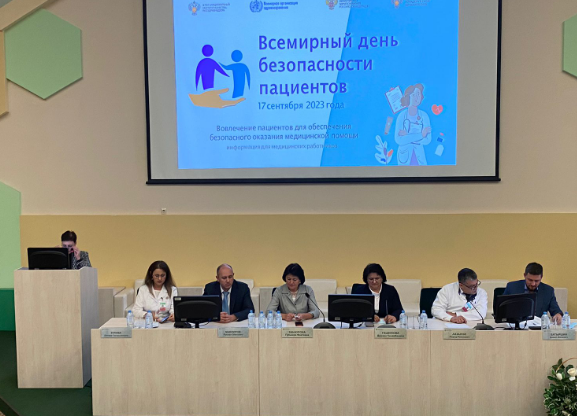 Результаты проекта
27
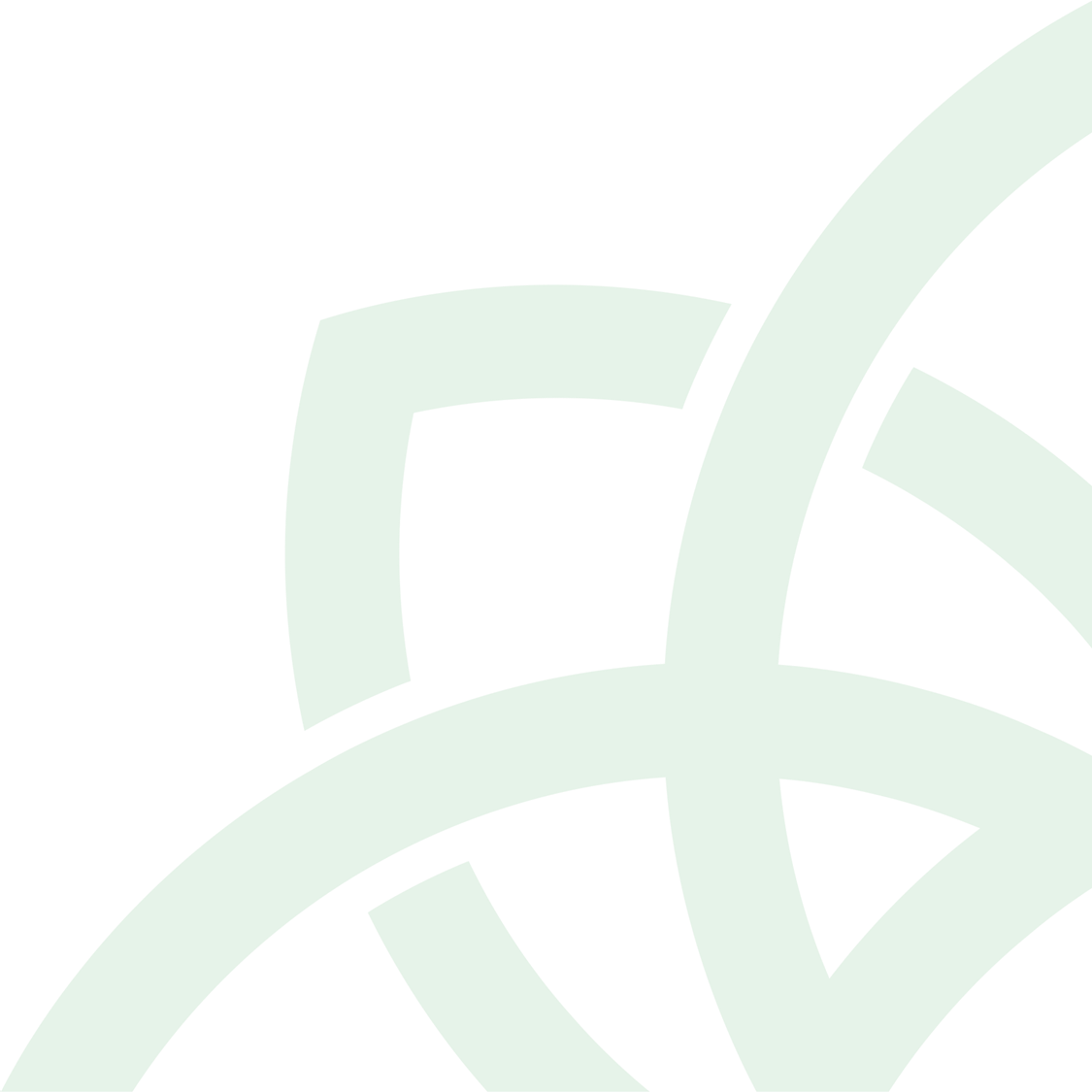 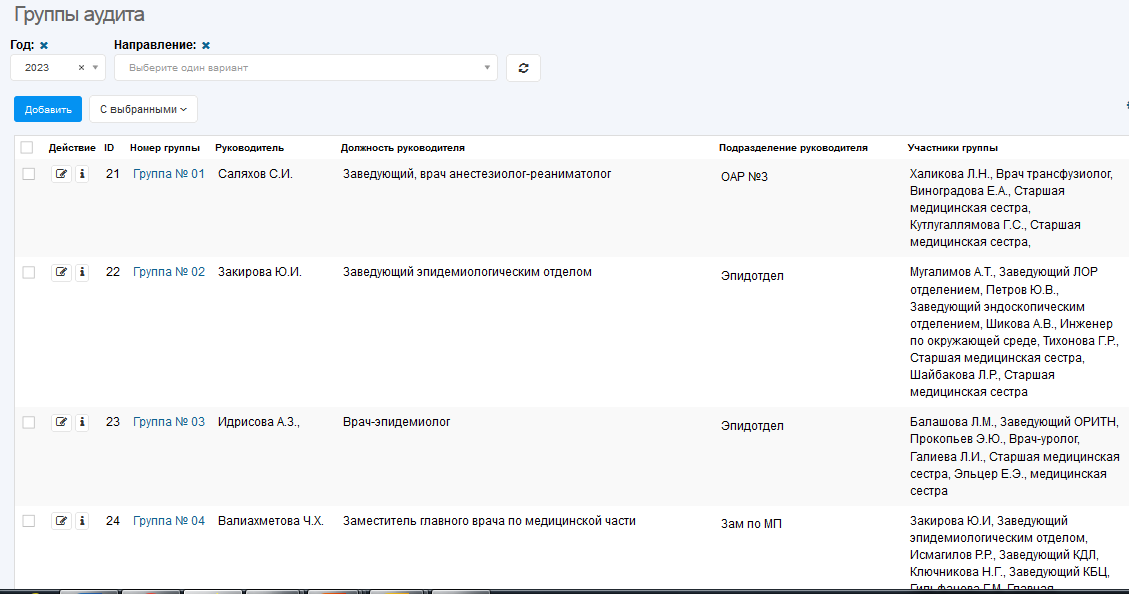 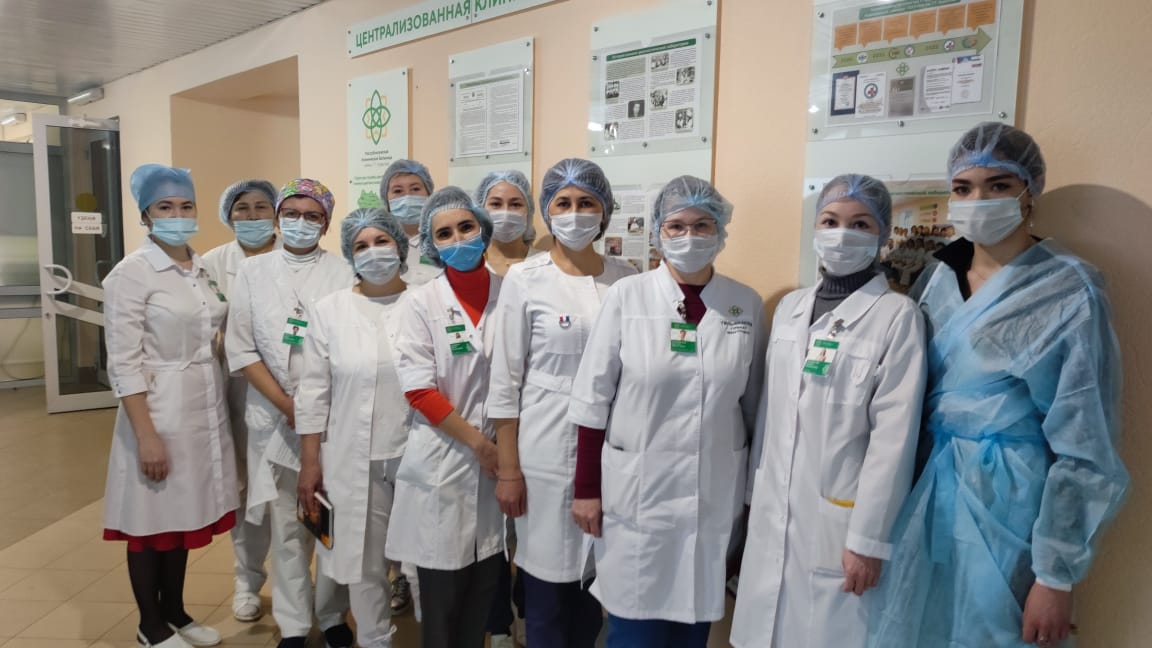 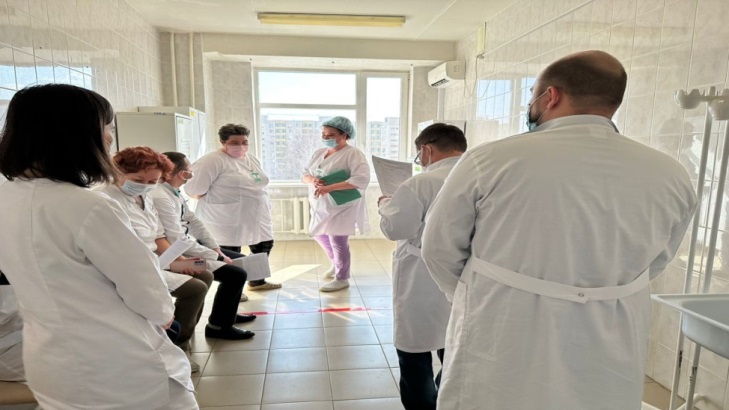 Результатыпроекта
Многократное повышение эффективности аудитов 
(см. показатели на слайде 11)
Подготовлено пакетное решение для внедрения системы в другие МО.
28
Рекомендации 
и перспективыпроекта
Продолжить цифровую трансформацию в сфере  управления качеством и безопасностью медицинской деятельности с применением технологий полученных в результате проекта.
Внедрить бальную оценку несоответствий, позволяющую  оценивать результаты с эталоном.
Использовать в системе здравоохранения разработанную информационную систему управления аудитами, интегрированную с системами мониторинга рисков и нежелательных событий, адаптированную к специфике работы медицинских организации. 
Интегрировать в информационную систему все проводимые в МО аудиты: административные обходы, обходы Совета сестер, самоконтроль в отделениях.
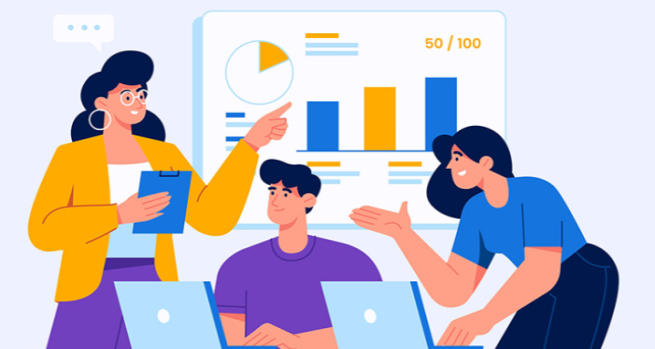 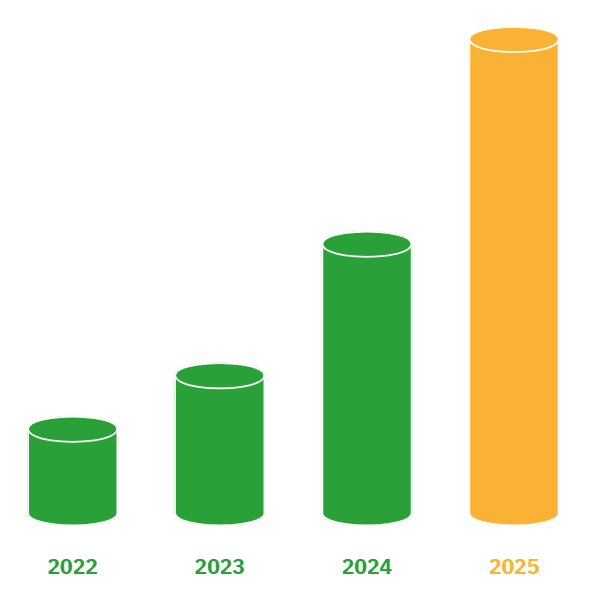 Рекомендовано тиражирование положительного опыта цифровизации внутренних аудитов в другие МО, в т.ч. в условиях учебно – методического центра качества и безопасности в медицине 
РКБ им.Г.Г. Куватова
Потенциал тиражированияпроекта
29